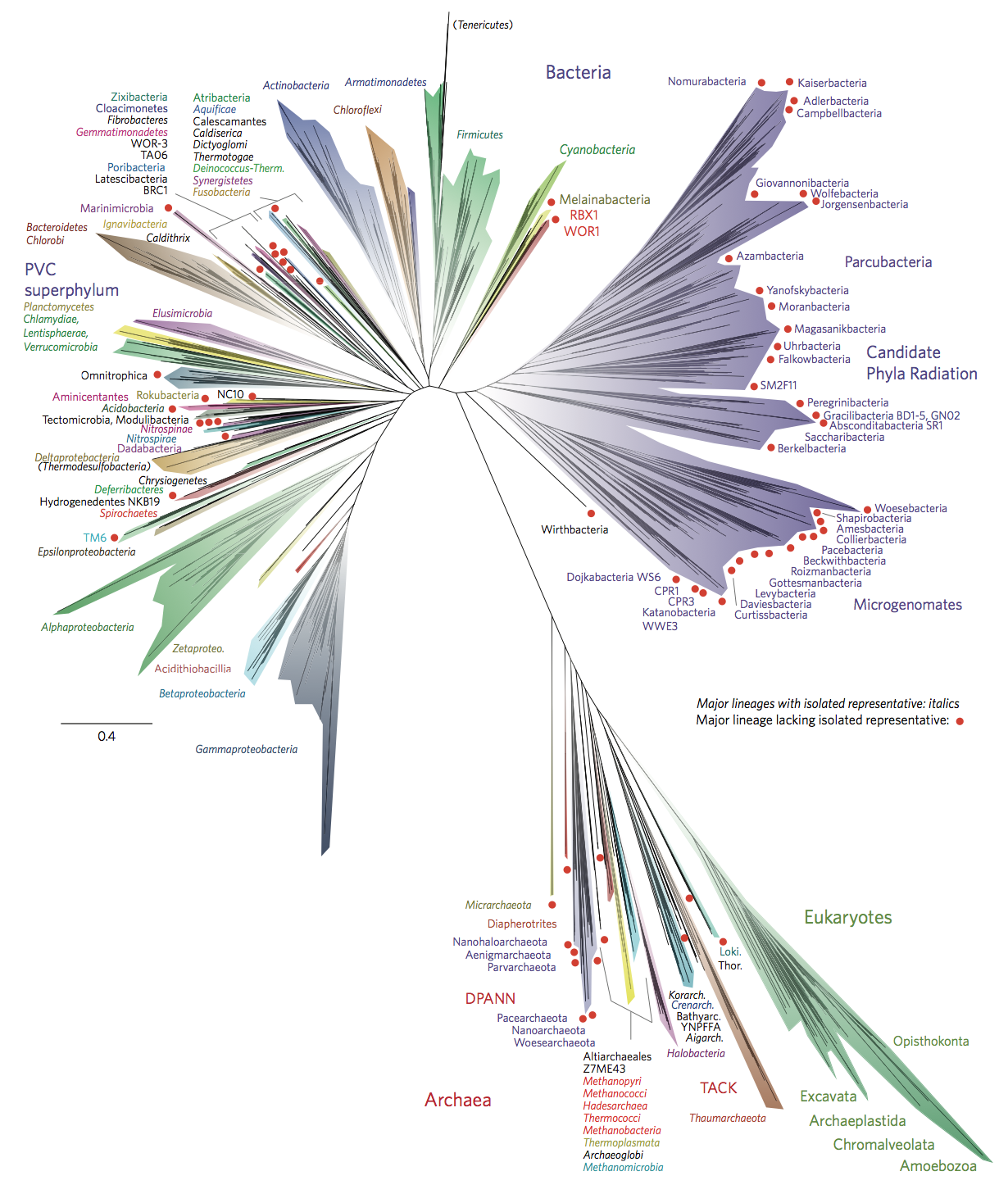 v
Finite element simulations in
Emergence of life
research
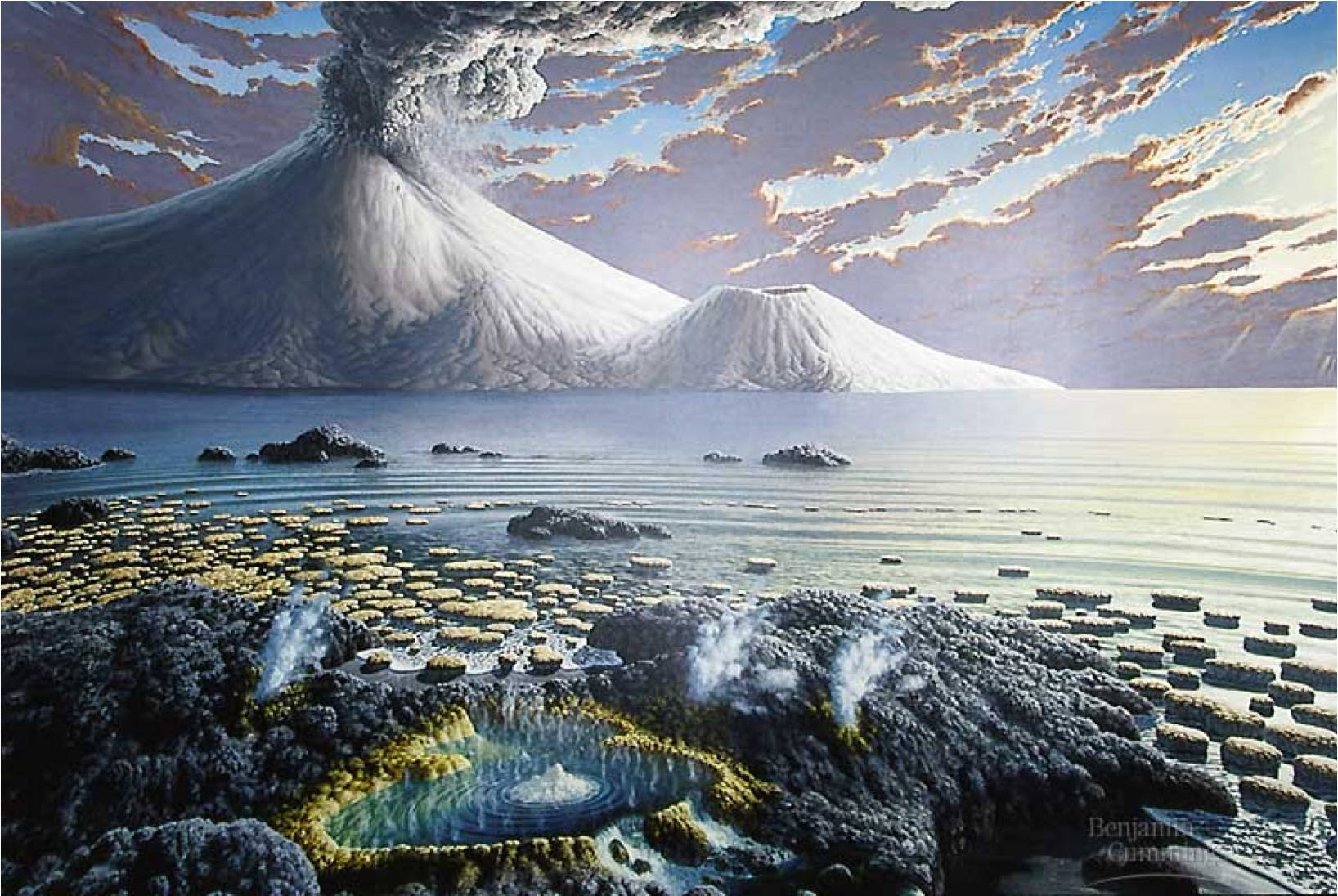 Emergence of life
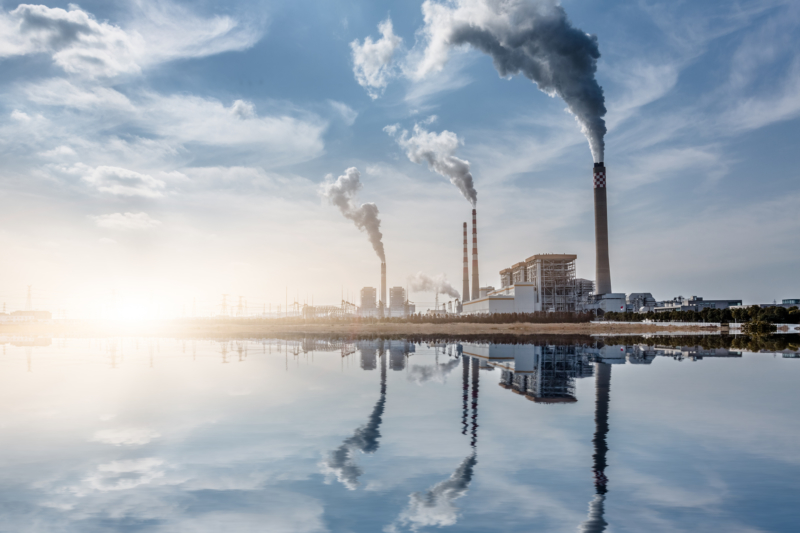 Prebiotic chemistry
time
early life
4 GYa
Nucleotides
& fatty acids
RNA
mol. evolution
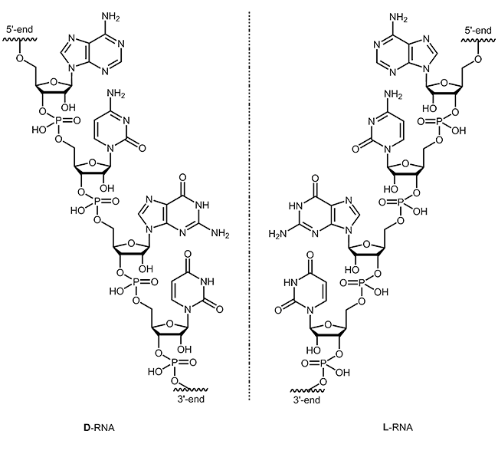 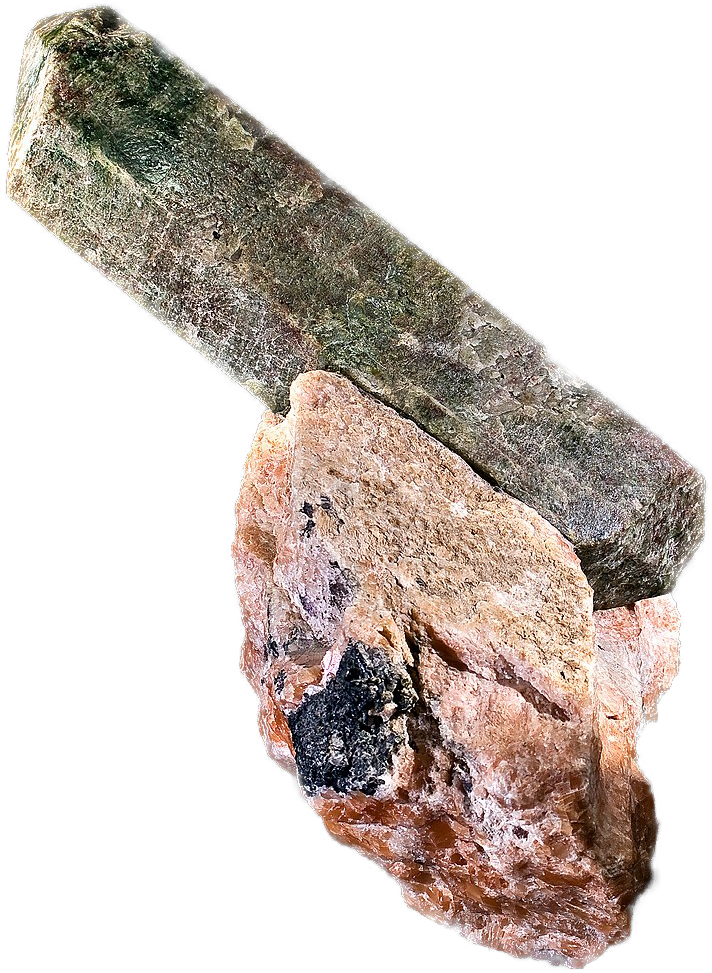 Phosphor enrichment
Molecular
evolution
RNA
Nucleotides
e.g. Nucleoside
synthesis
Ribozymes
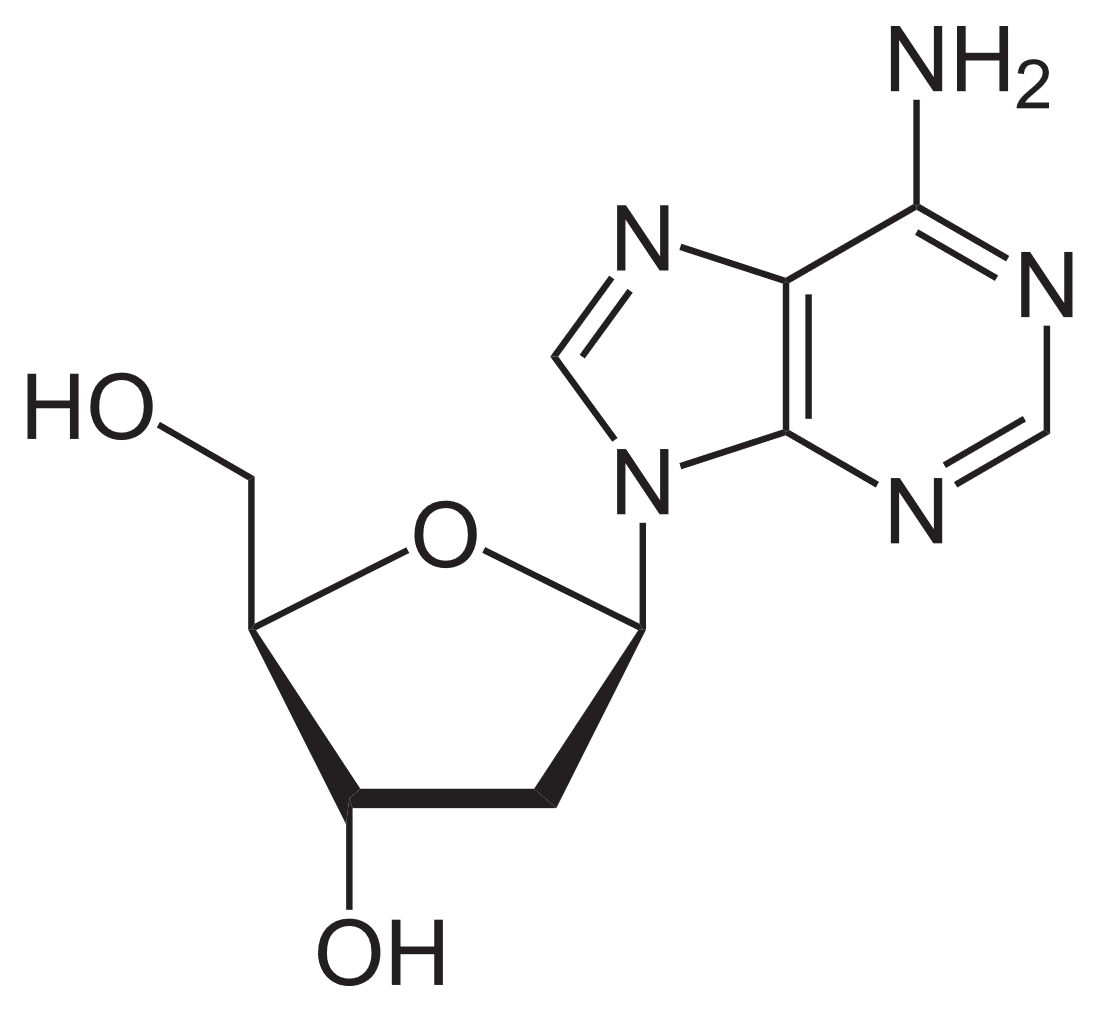 Phosphorylation
Activating
chemicals
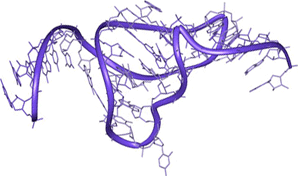 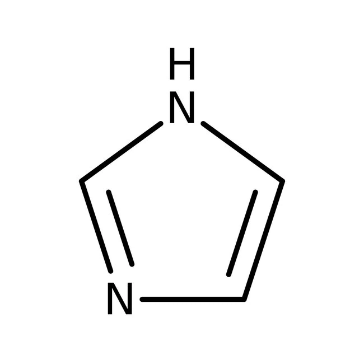 Powner, Gerland, Sutherland, Nature vol 459, 239-242 (2009)
[Speaker Notes: Quick explanation why RNA -> molecular evolution
You need interacting strands!
Going through these steps is not like walking on a plane – its hard
Molecular evolution ->]
It‘s hard!
time
early life
4 GYa
Nucleotides
RNA
mol. evolution
Ionic boundary conditions
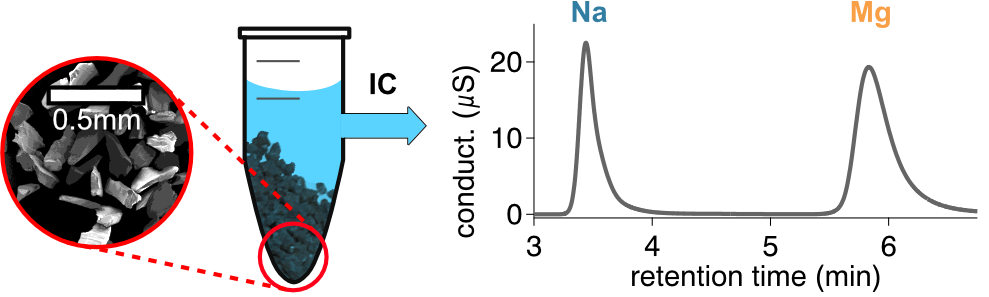 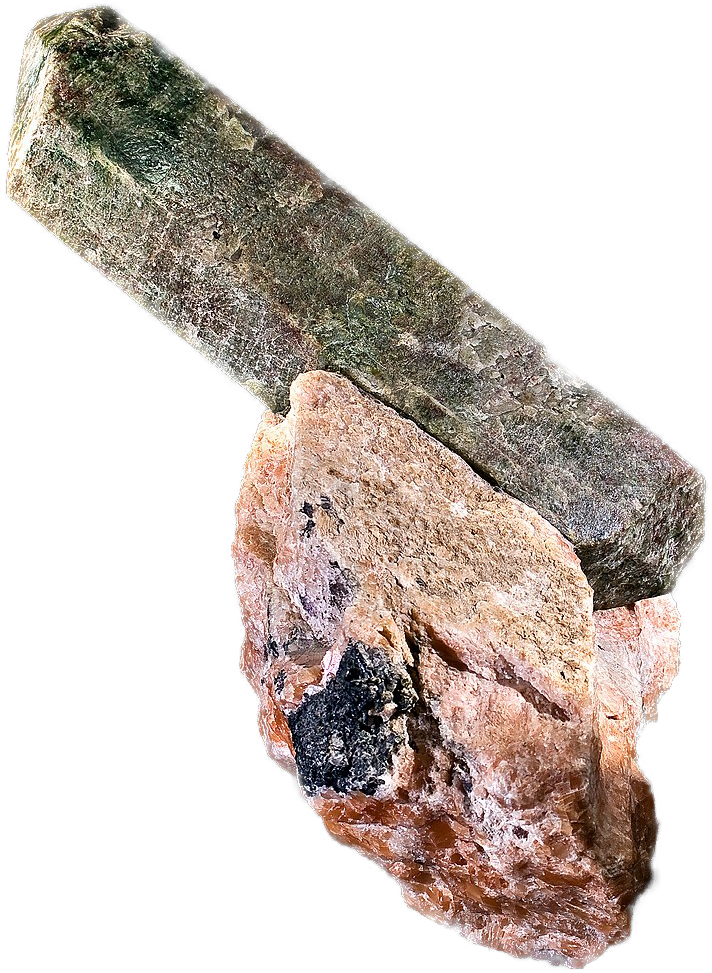 Phosphor enrichment
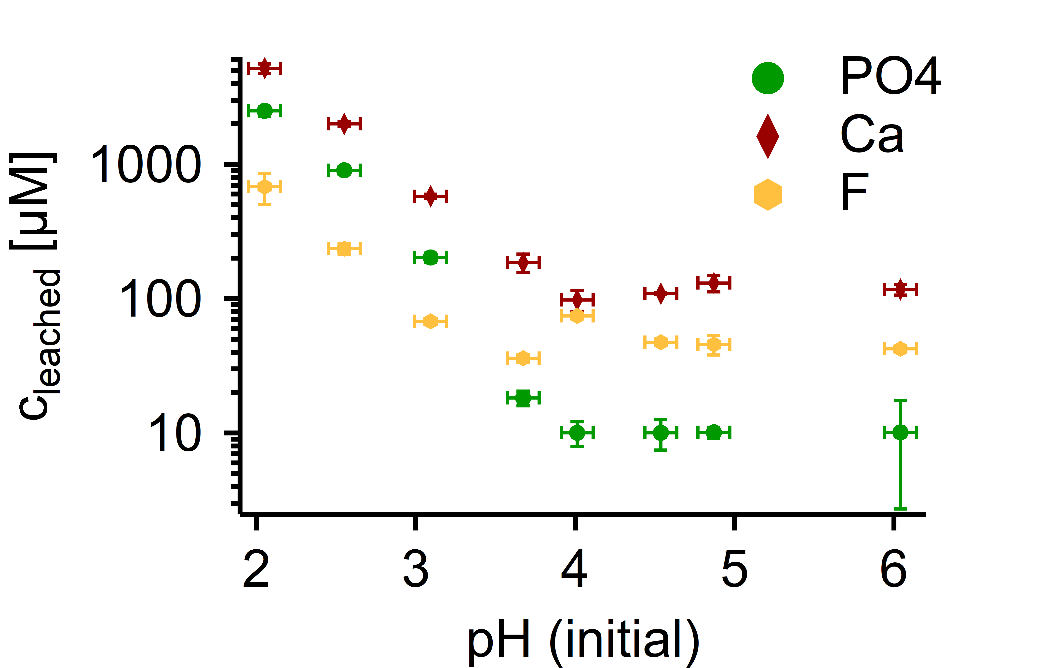 Nucleotides
Phosphorylation
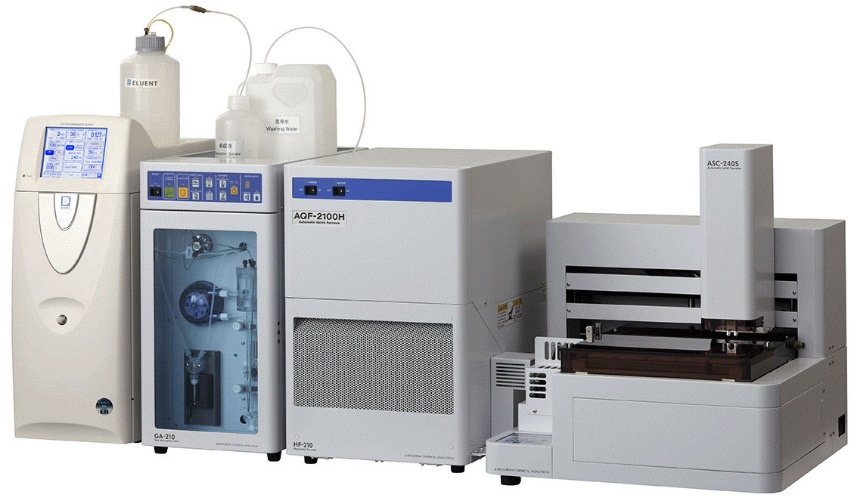 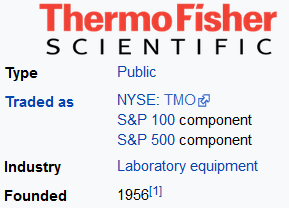 Not available
[Speaker Notes: so to fulfill all these]
Ionic boundary conditions
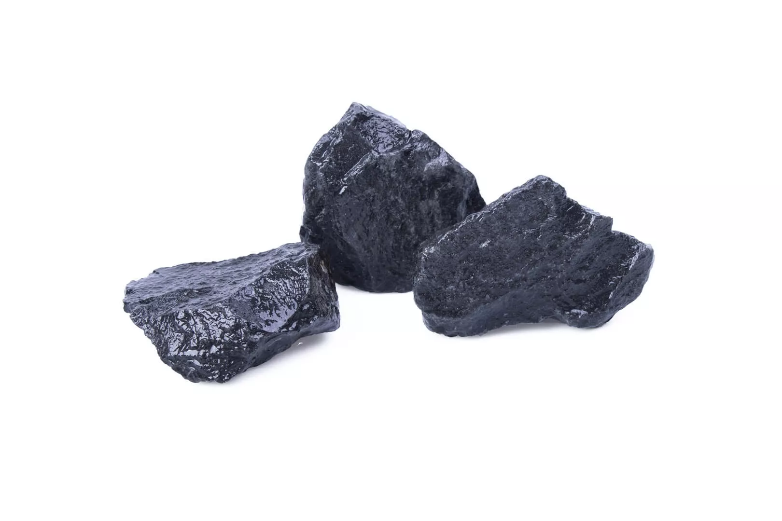 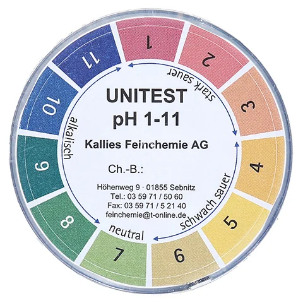 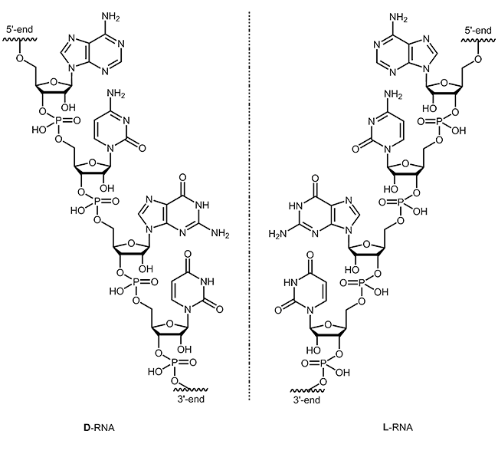 Molecular
evolution
RNA
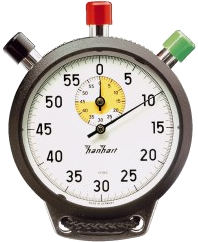 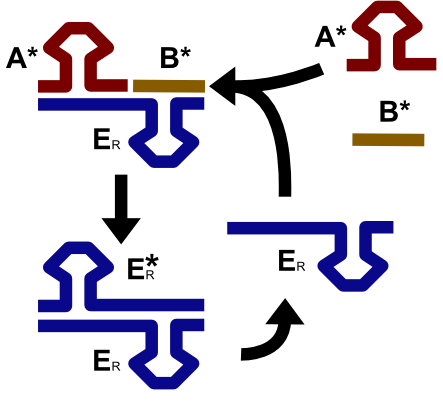 Ribozymes
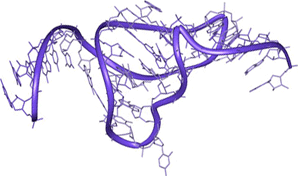 [Speaker Notes: Quick explanation why RNA -> molecular evolution
You need interacting strands!
Going through these steps is not like walking on a plane – its hard
Molecular evolution ->]
Systems Pre-Biophysics
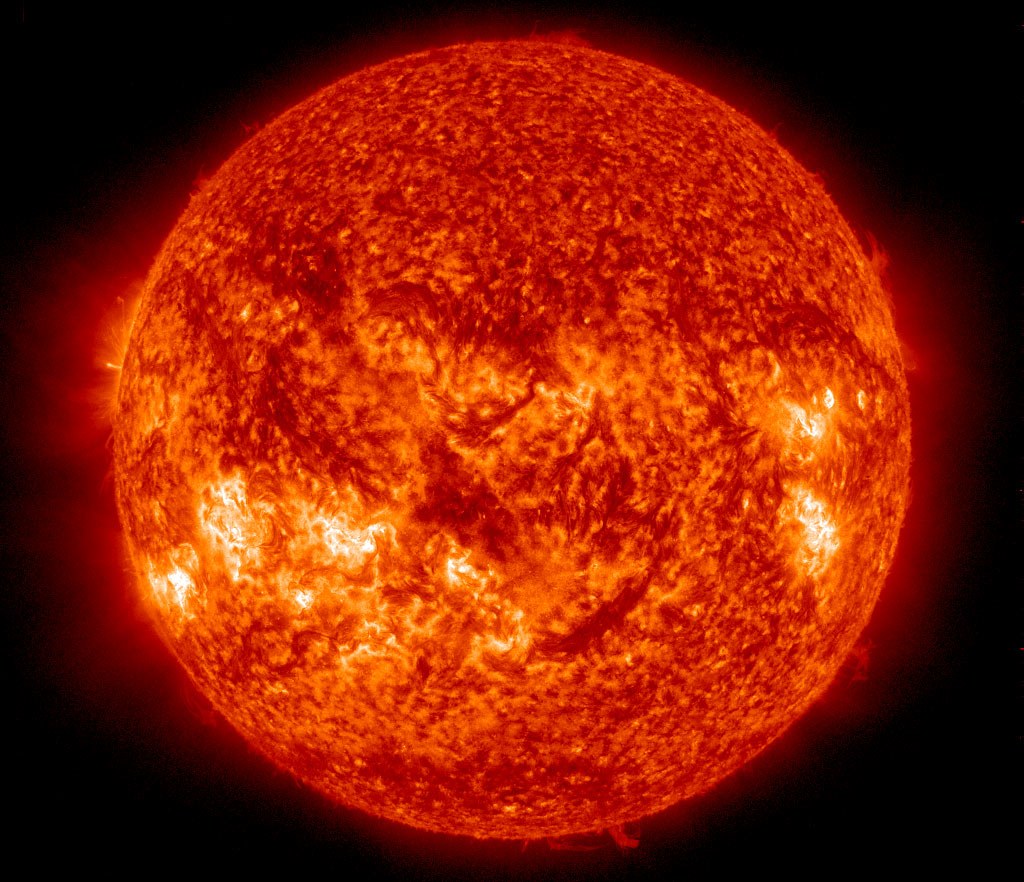 Coupling between physical non-equilibria and prebiotic chemistry & geology
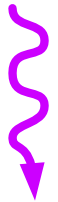 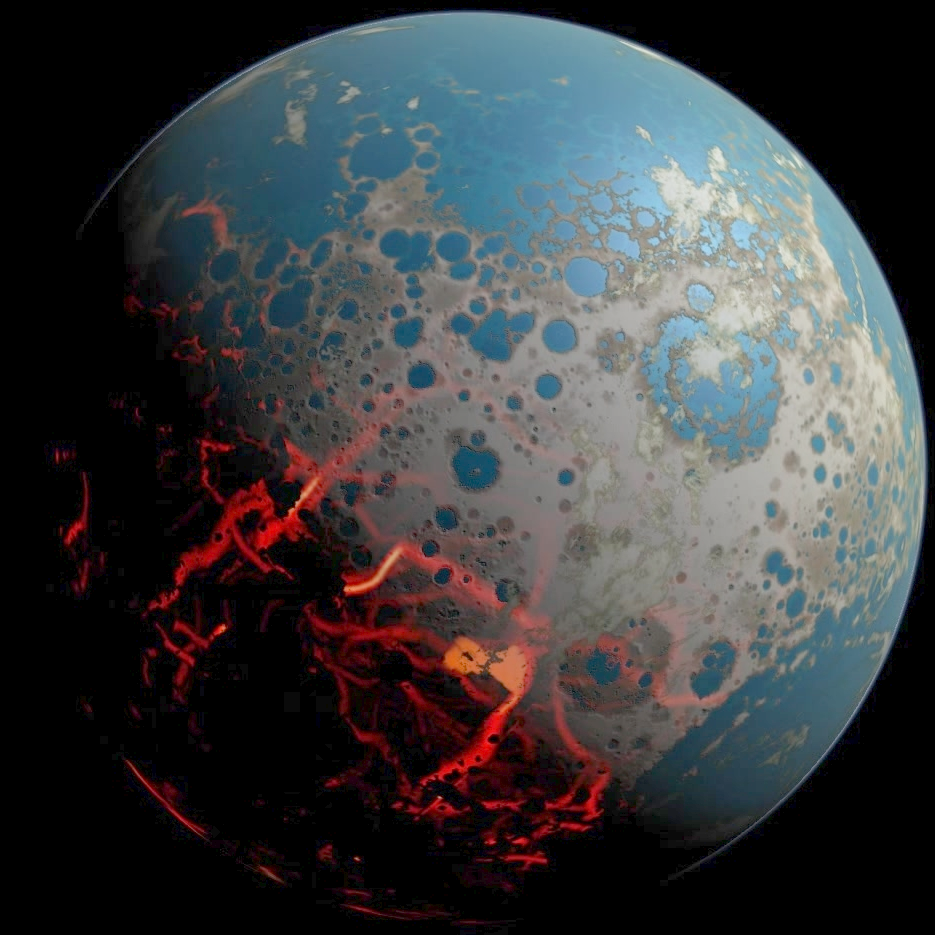 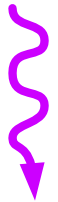 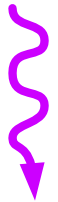 scale not correct
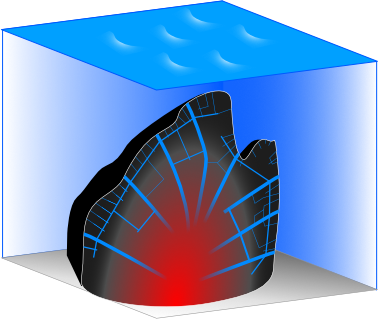 Thermophoresis: The „capacitor effect“
Continuity equation
Steady
state
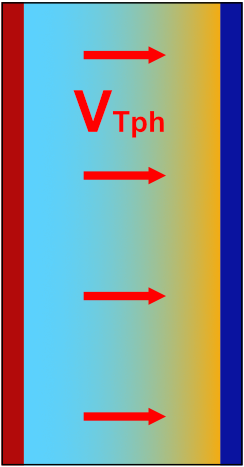 heat
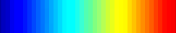 No drift
c
1.05x
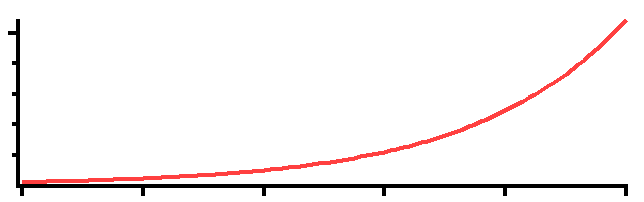 x
Thermophoresis: The „capacitor effect“
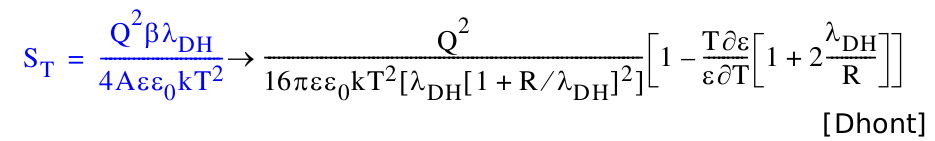 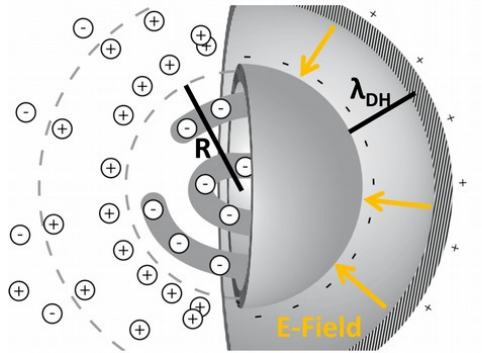 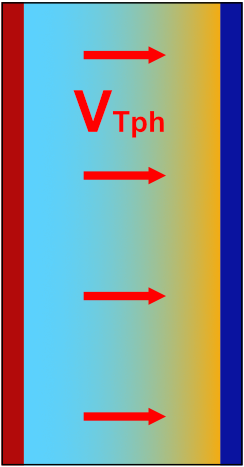 heat
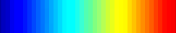 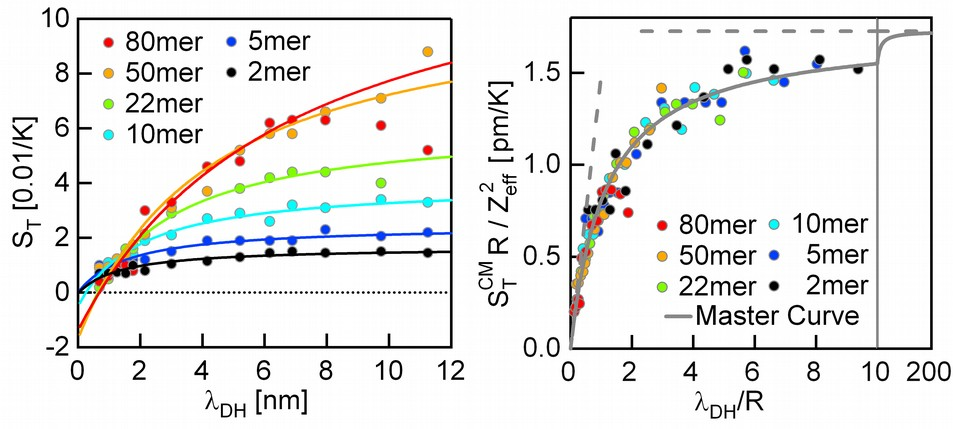 c
1.05x
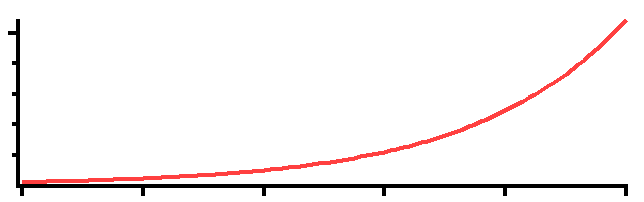 x
Enhance thermophoretic effect by convection
Thermophoresis only:
(no g, thin vessel, g same direction..)
Thermophoresis + convection:
[Debye 1939]
c
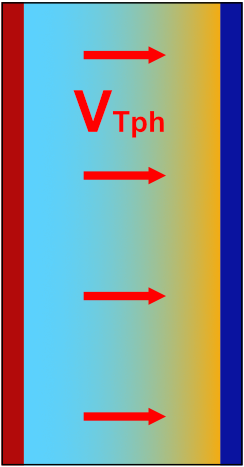 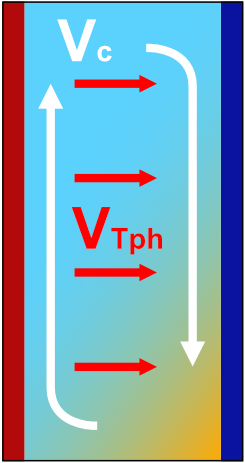 g
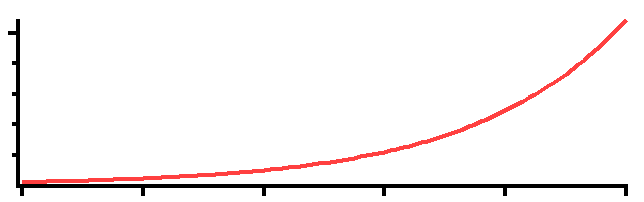 heat
heat
h
c
1000x
1.05x
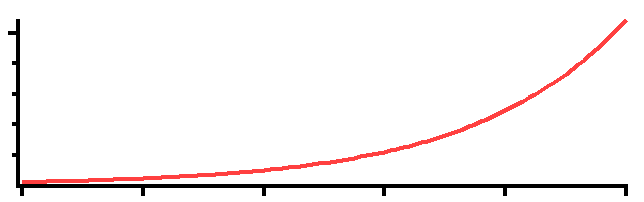 x
[Speaker Notes: Also include convection! -> make this slide new for non-preqbiotic intro.]
Scenario
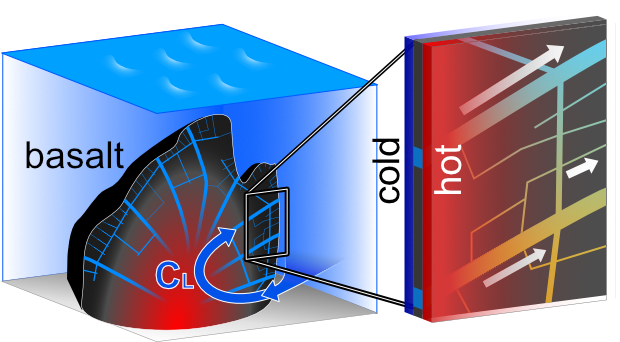 Ribozyme
function
Basalt:
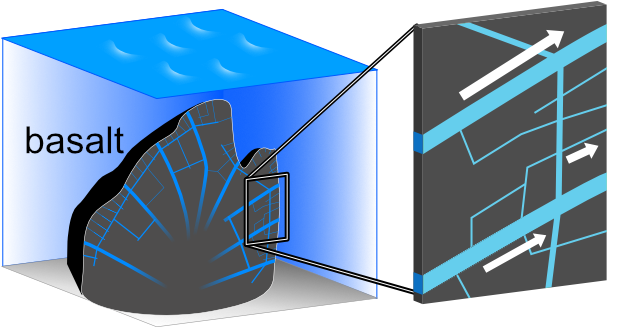 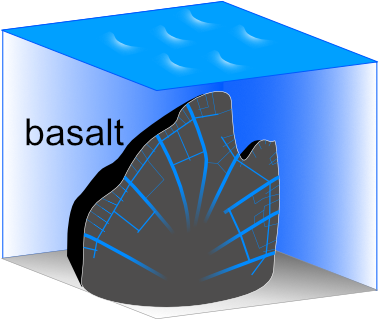 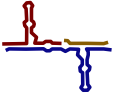 apatite
Apatite @pH2:
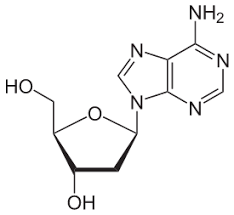 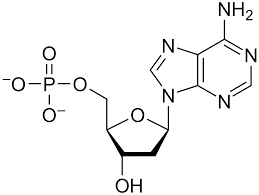 Experiment
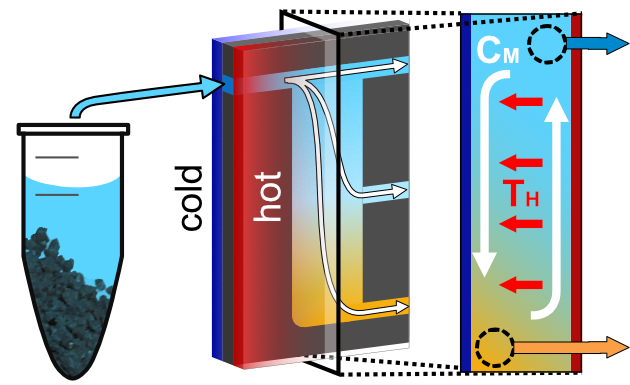 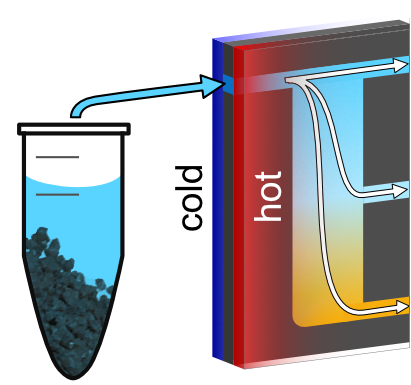 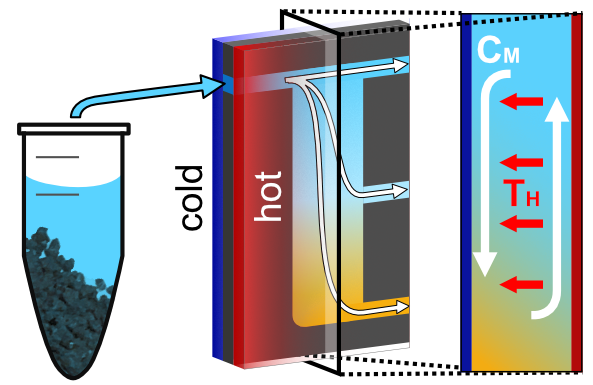 Ion chromatography:
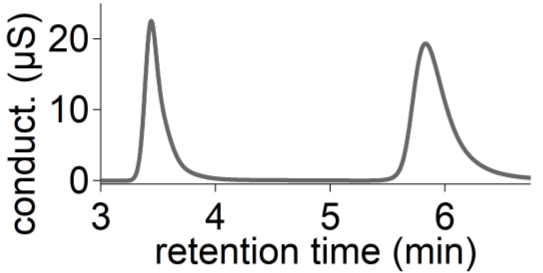 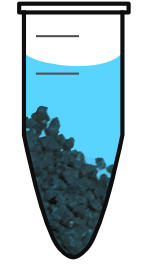 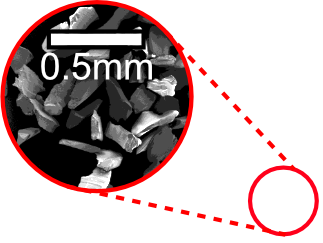 Thermal setup
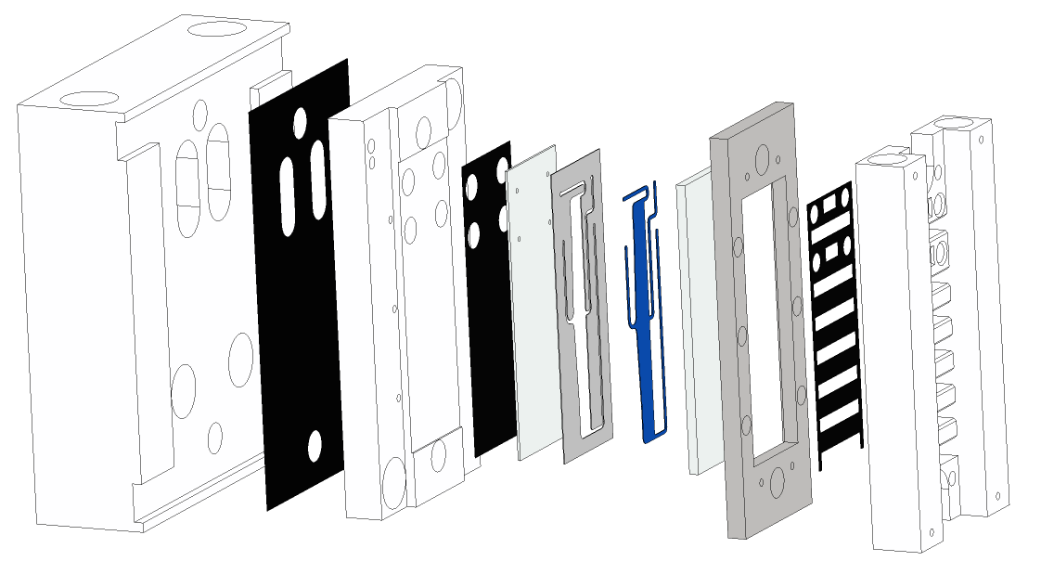 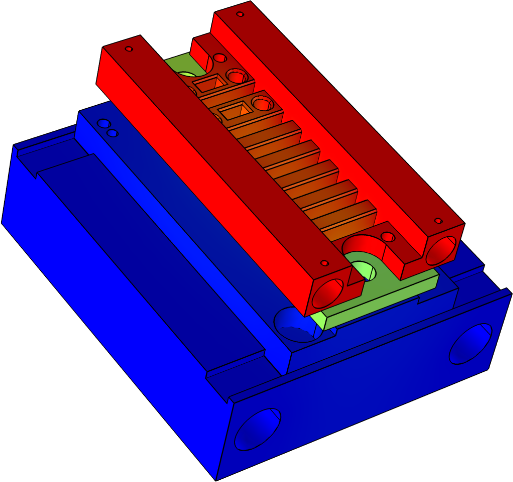 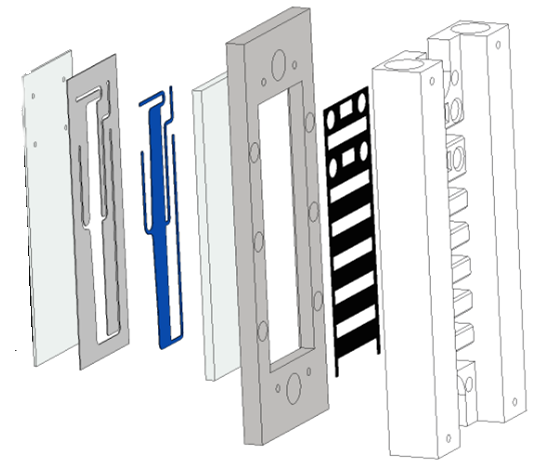 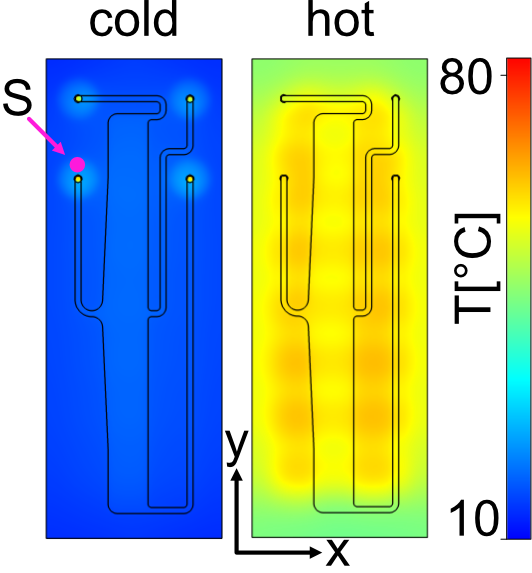 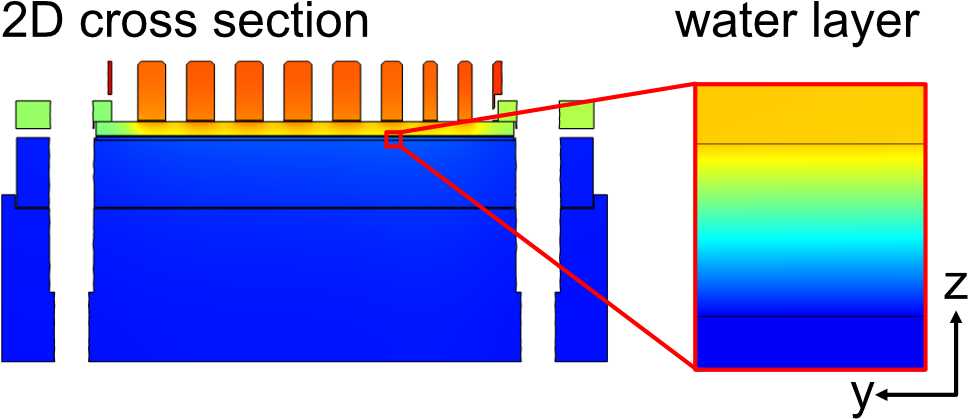 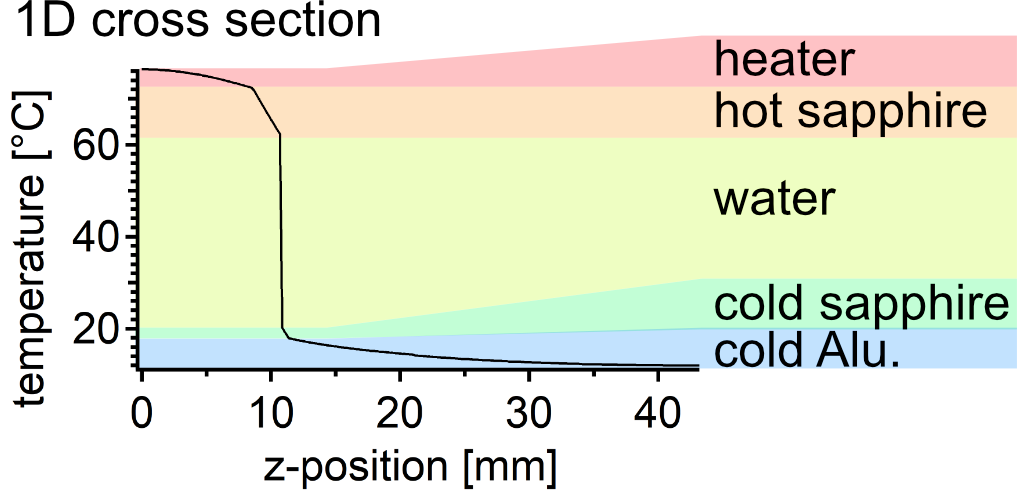 Microfluidic & optical setup
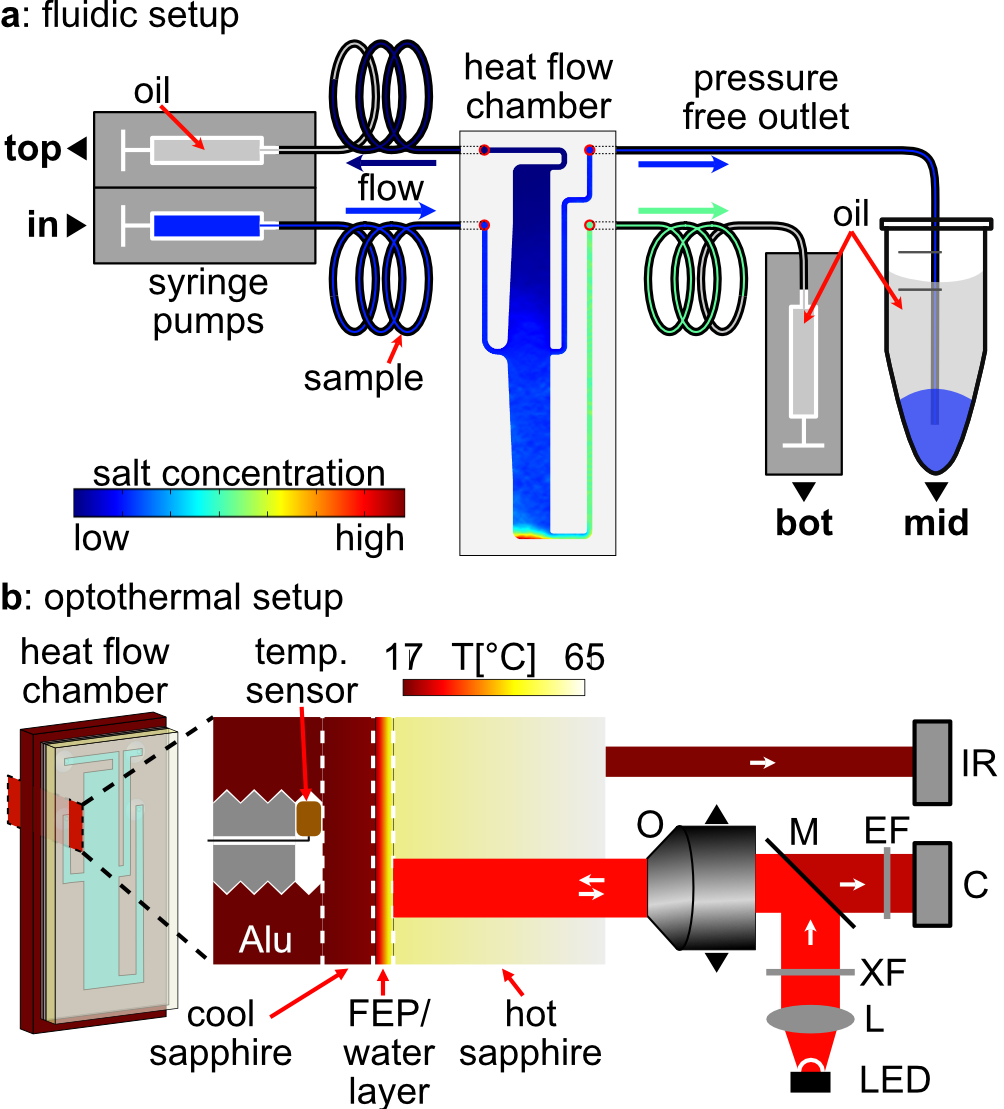 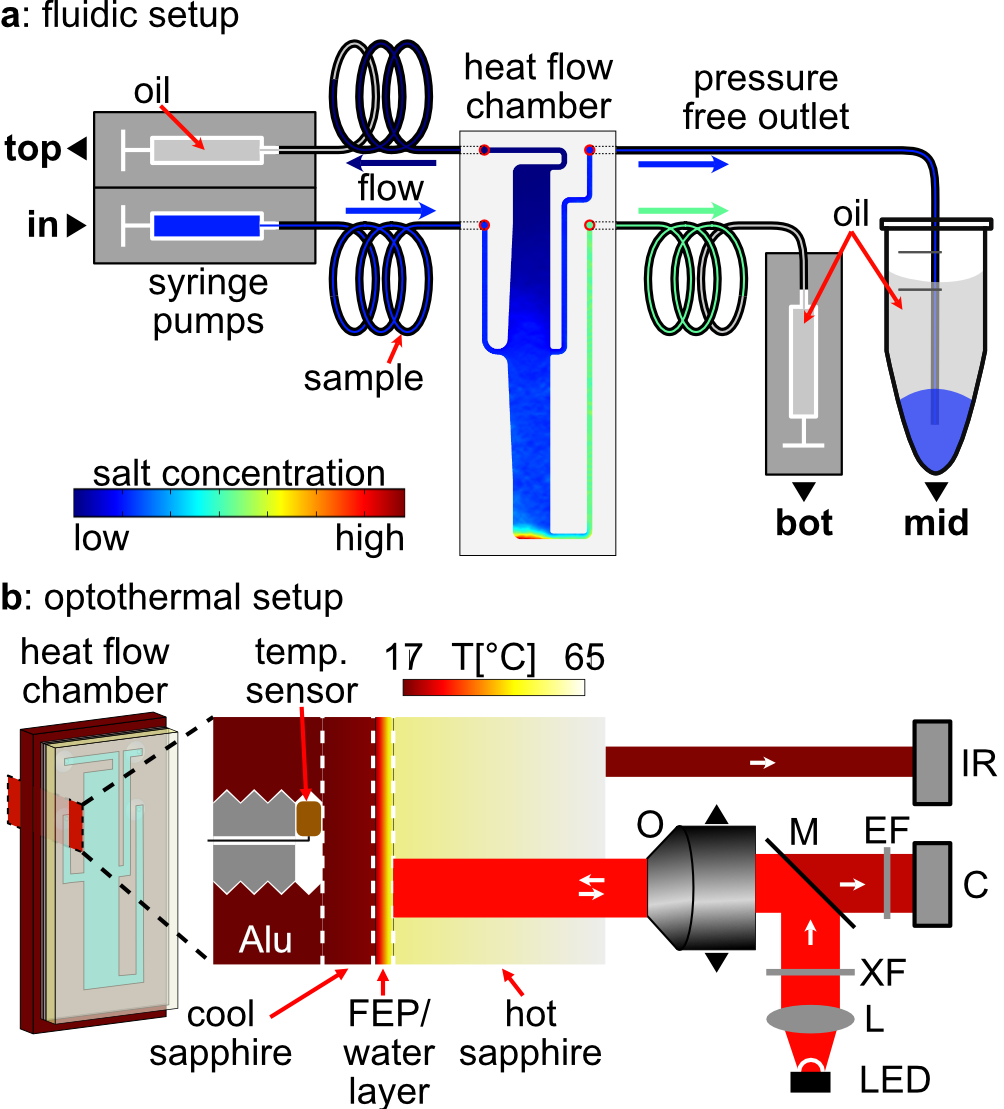 Results: Heat flows boost Mg/Na
Leaching only:
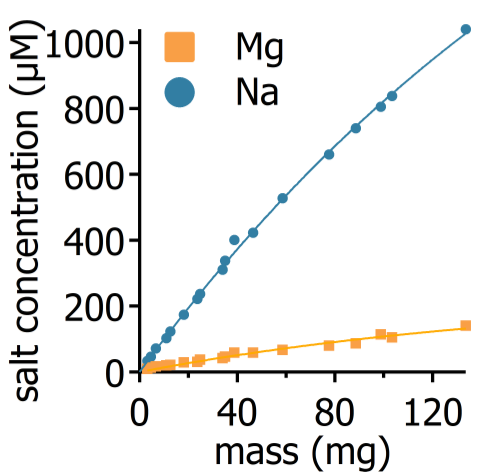 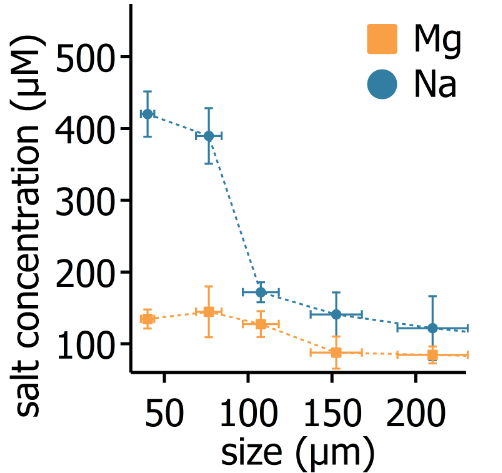 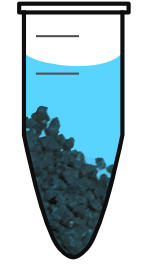 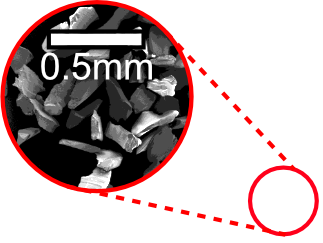 Ribozyme function:
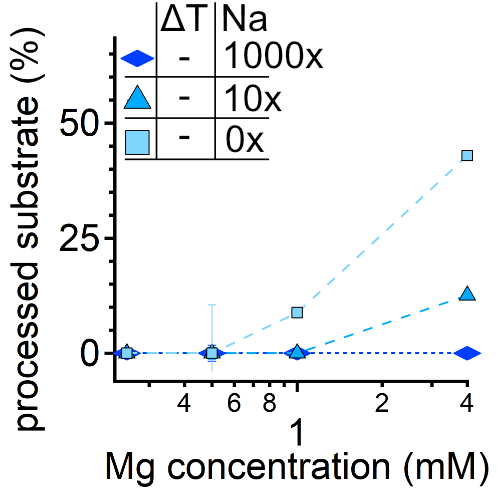 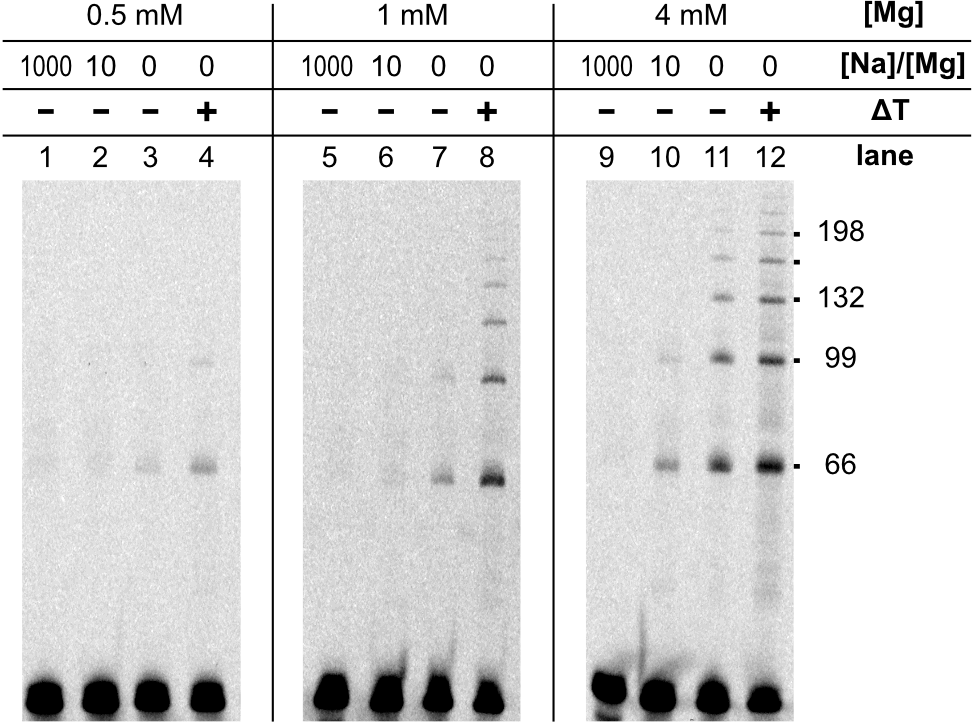 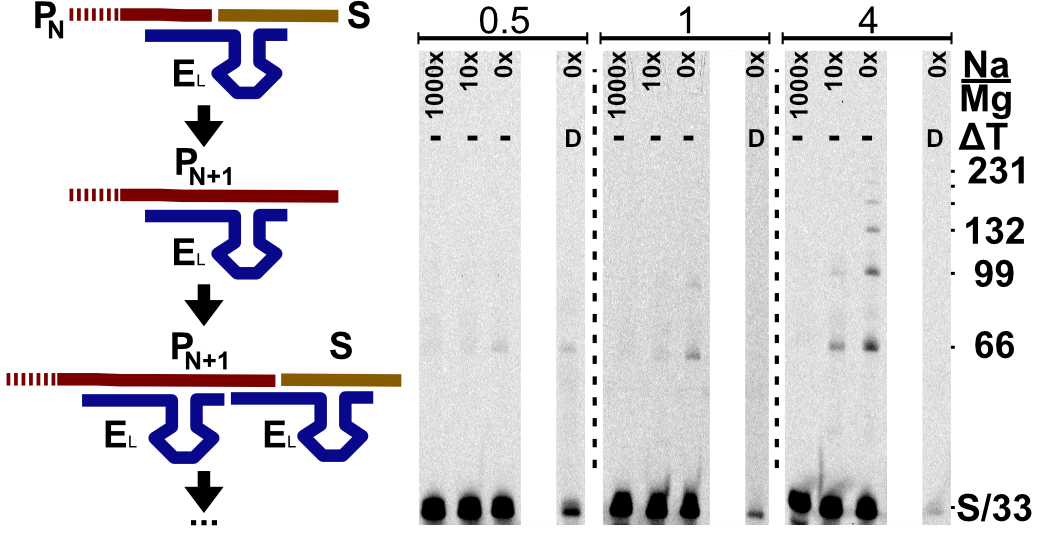 Matreux, LeVay, .., Scheu, Dingwell, Braun, Mutschler, Mast, Heat flows in rock cracks naturally optimize salt compositions for ribozymes, Nature Chemistry (2021)
Results: Heat flows boost Mg/Na
Cascade of thermal traps:
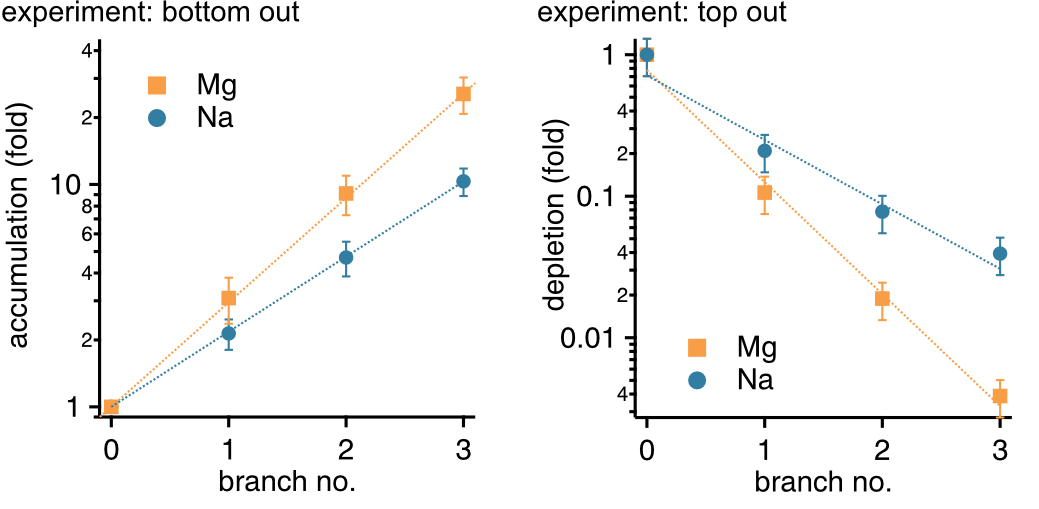 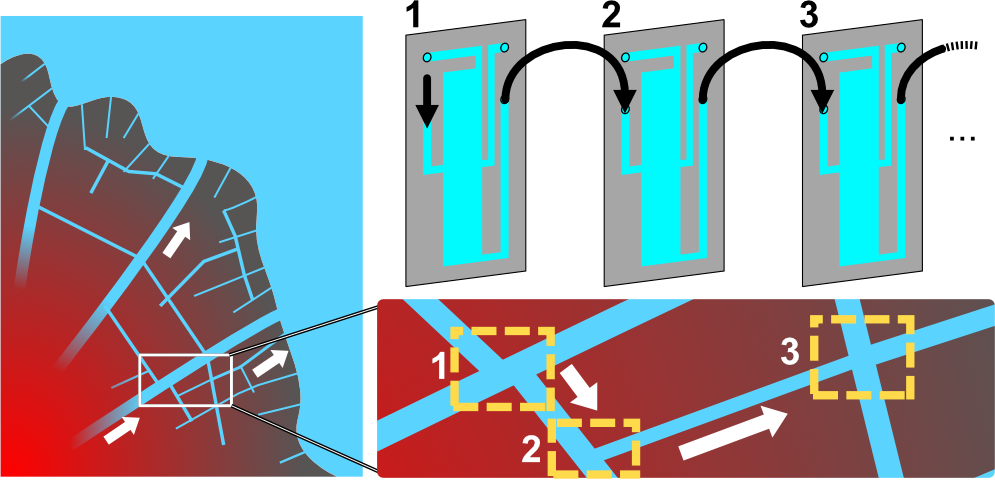 Ribozyme function in the trap:
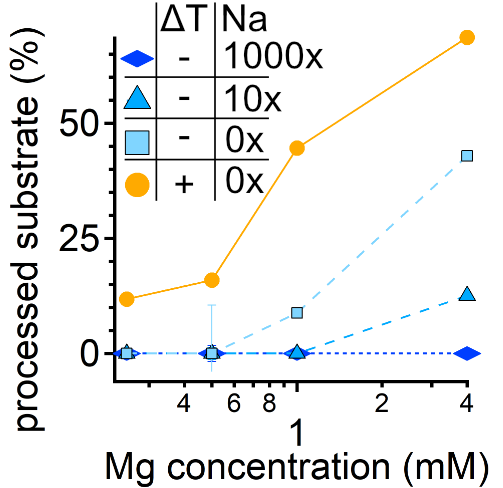 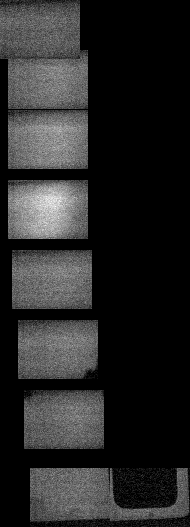 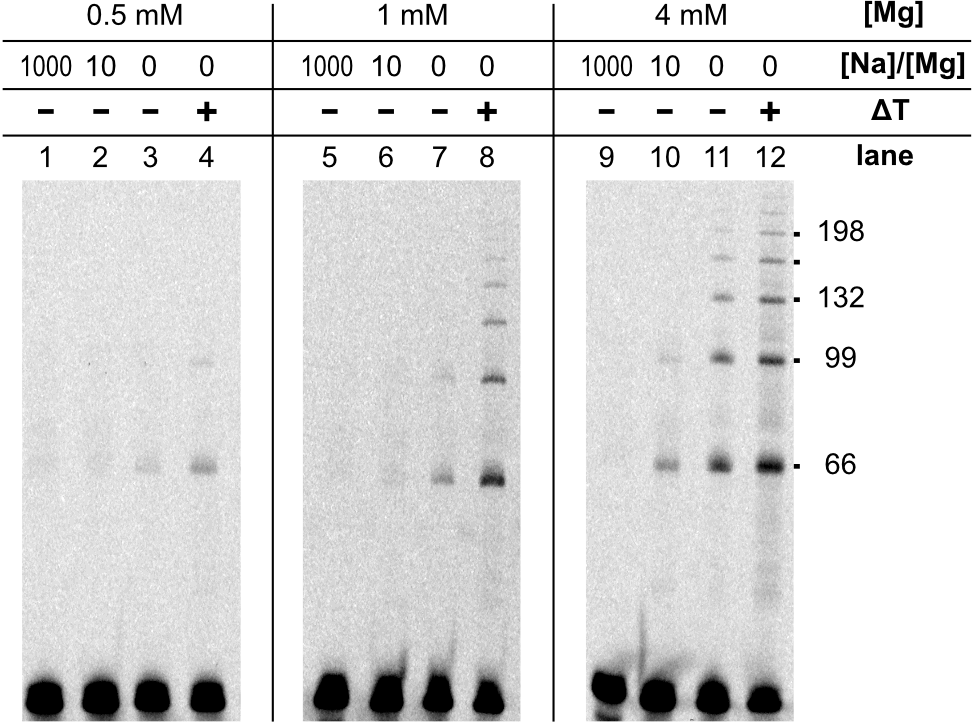 Matreux, LeVay, .., Scheu, Dingwell, Braun, Mutschler, Mast, Heat flows in rock cracks naturally optimize salt compositions for ribozymes, Nature Chemistry (2021)
Results: Heat flows boost Mg/Na
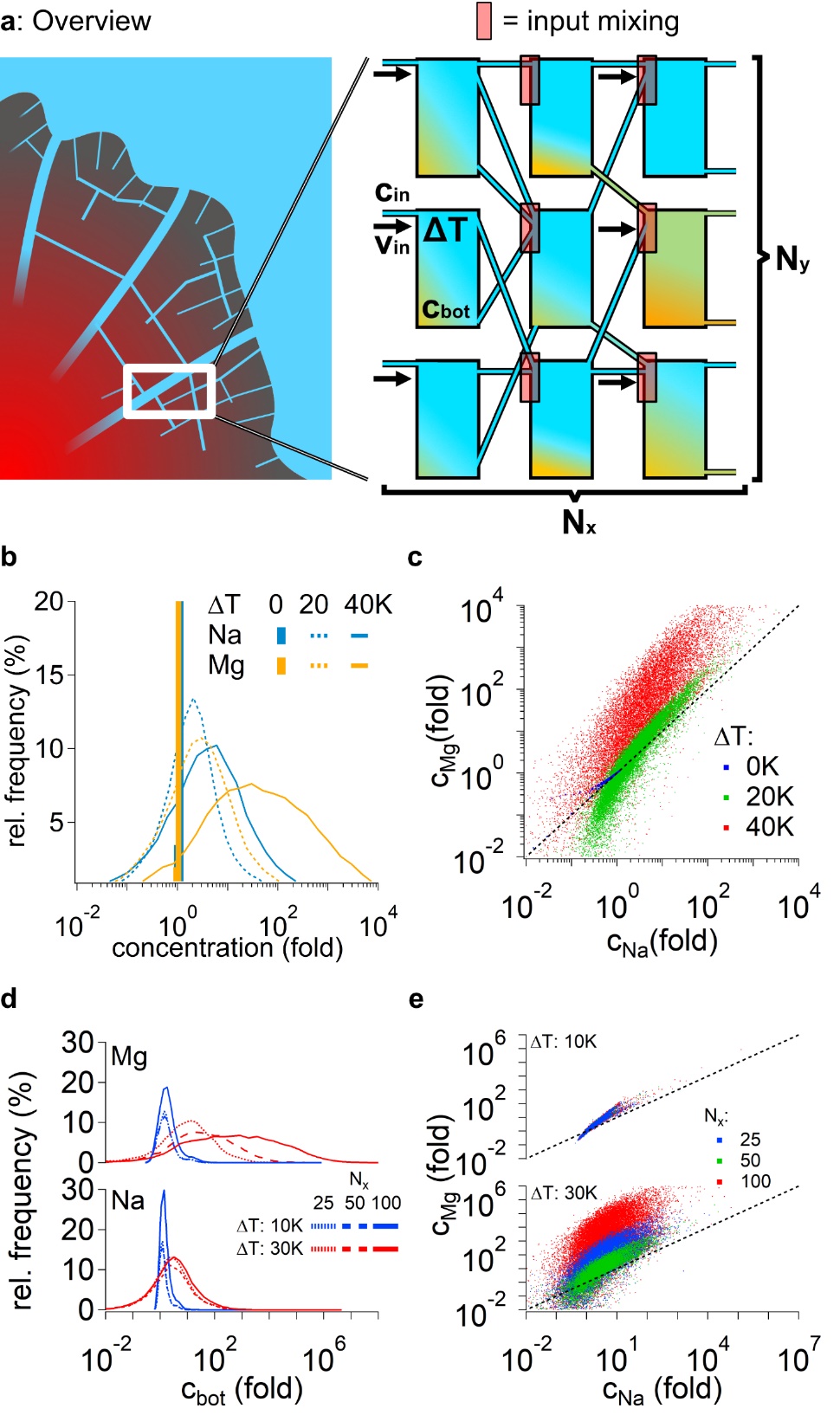 Cascade of thermal traps:
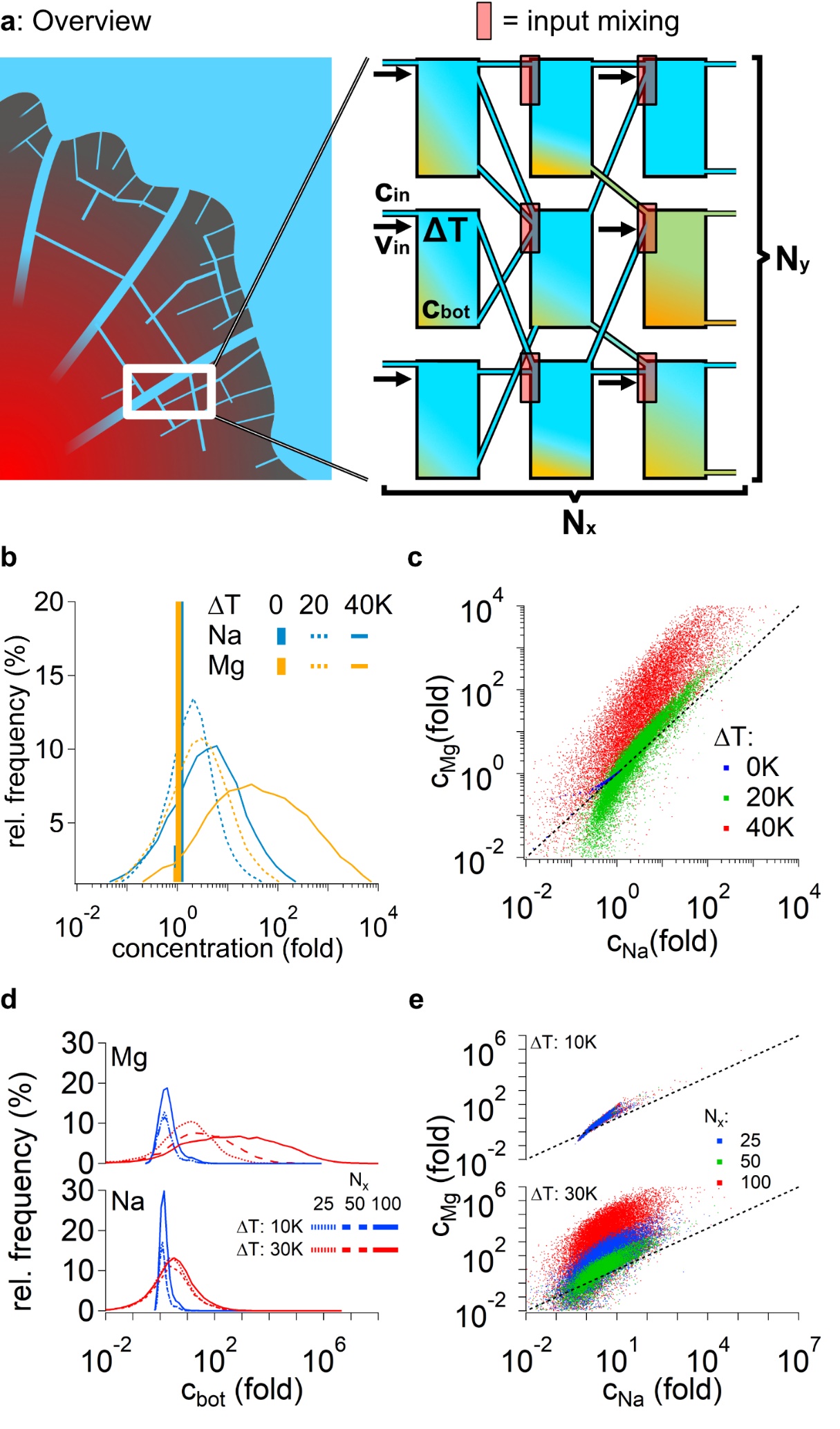 Ribozyme function in the trap:
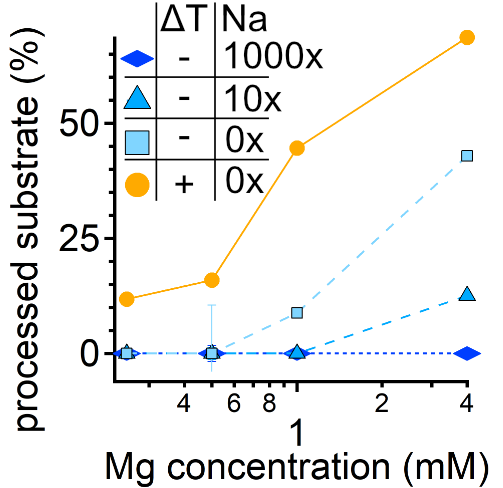 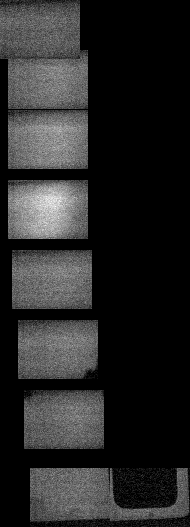 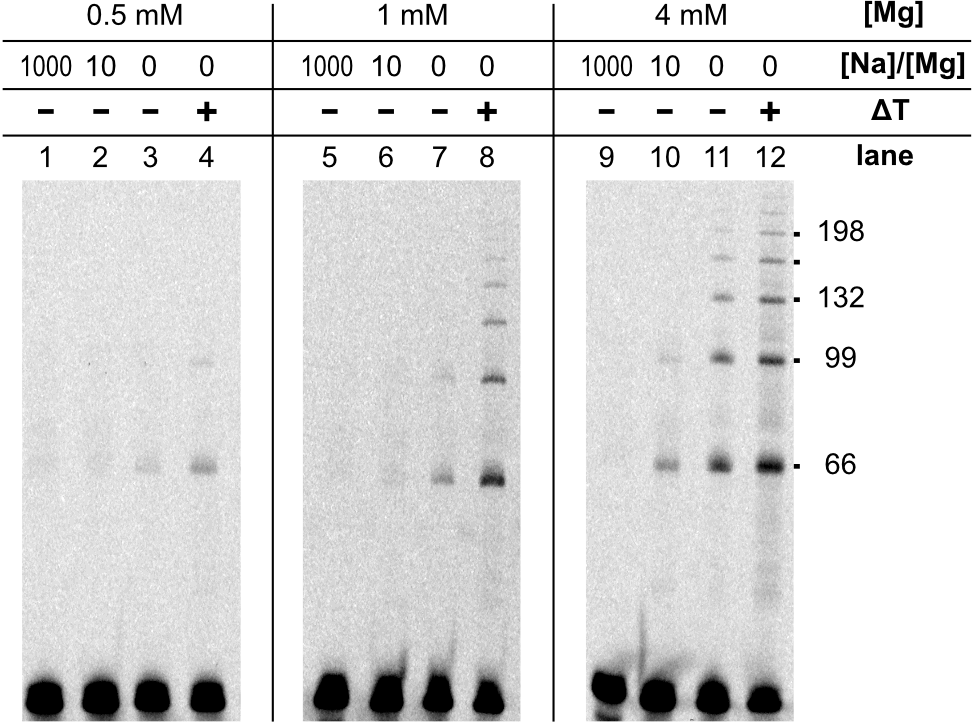 Matreux, LeVay, .., Scheu, Dingwell, Braun, Mutschler, Mast, Heat flows in rock cracks naturally optimize salt compositions for ribozymes, Nature Chemistry (2021)
Heat flows could help..
2. ..to enrich compounds from complex mixtures
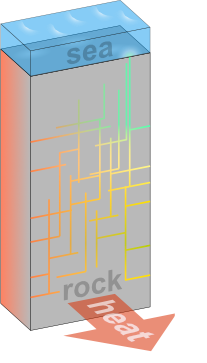 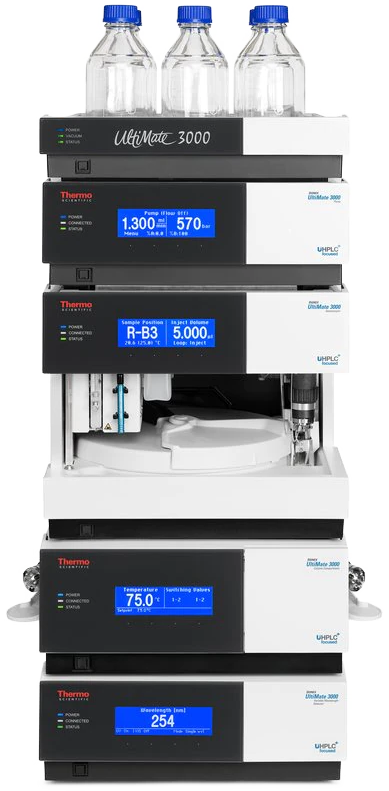 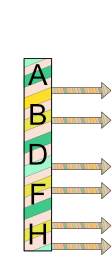 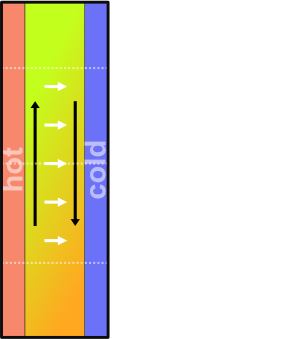 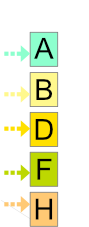 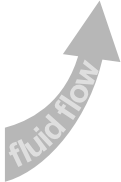 Thermophoresis measurement
low volume
low conc.
no label
multiple compounds
HPLC
Thermophoretic parameters
The origins of life..
position
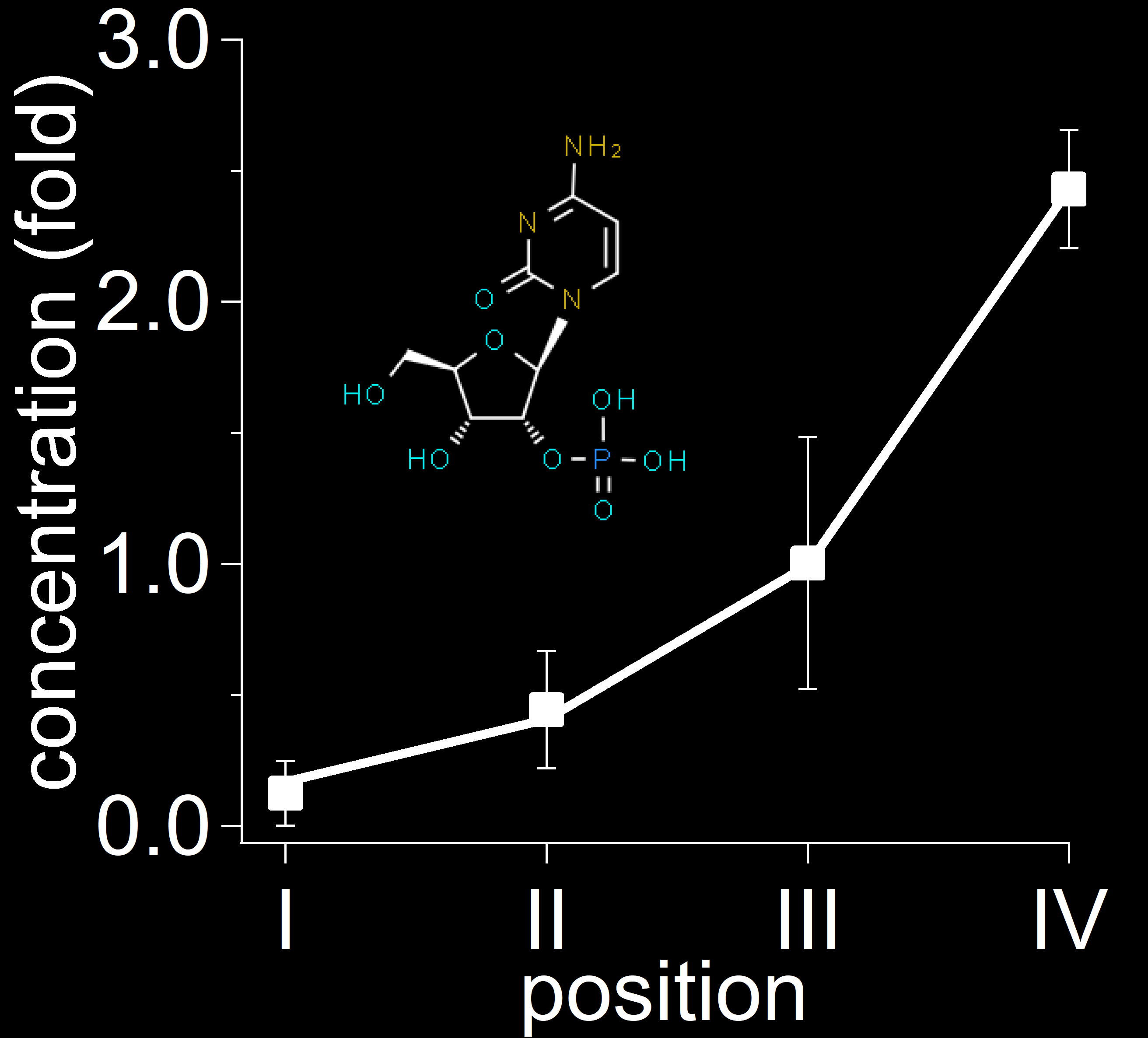 2‘-CMP
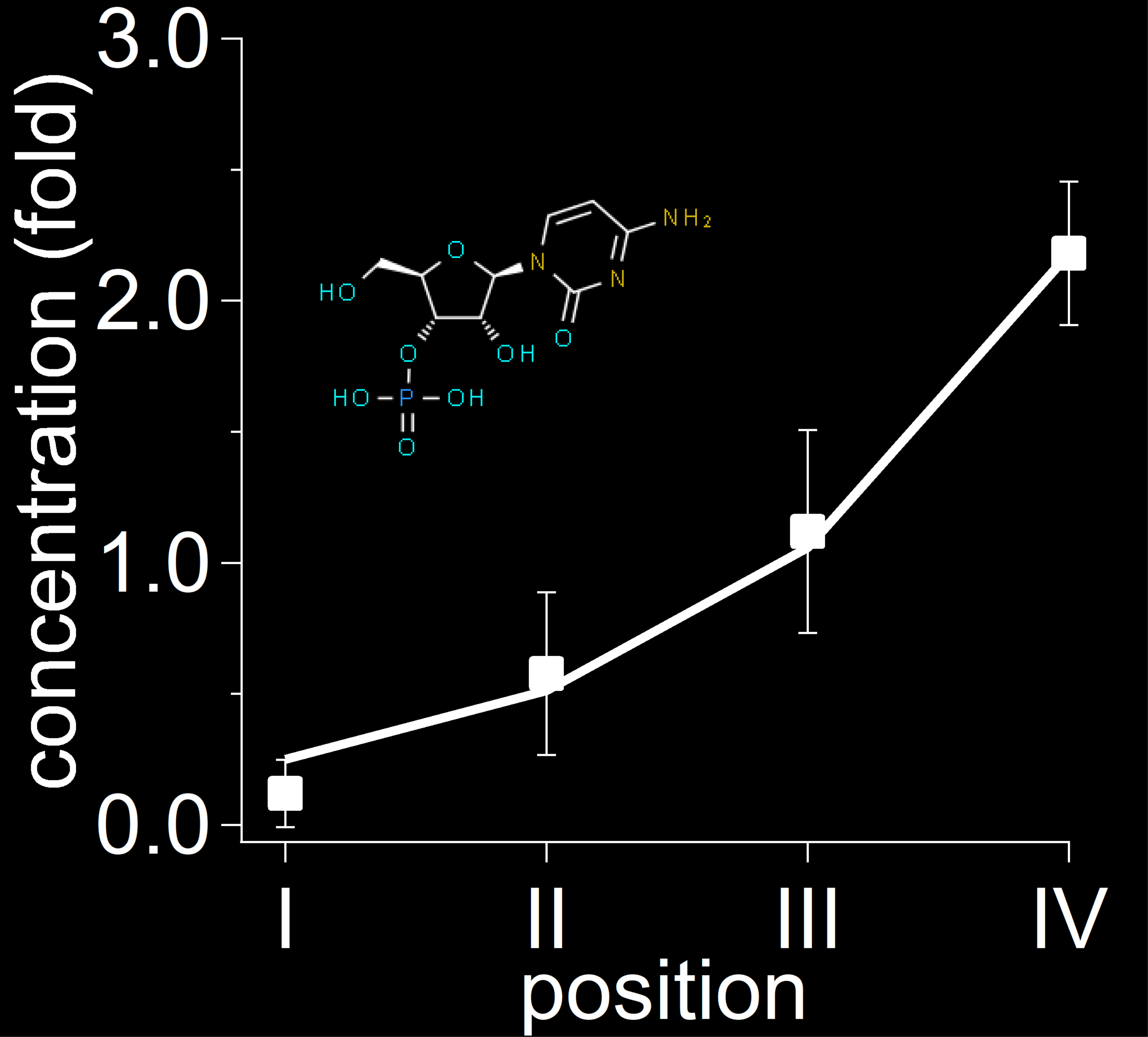 3‘-CMP
5‘-CMP
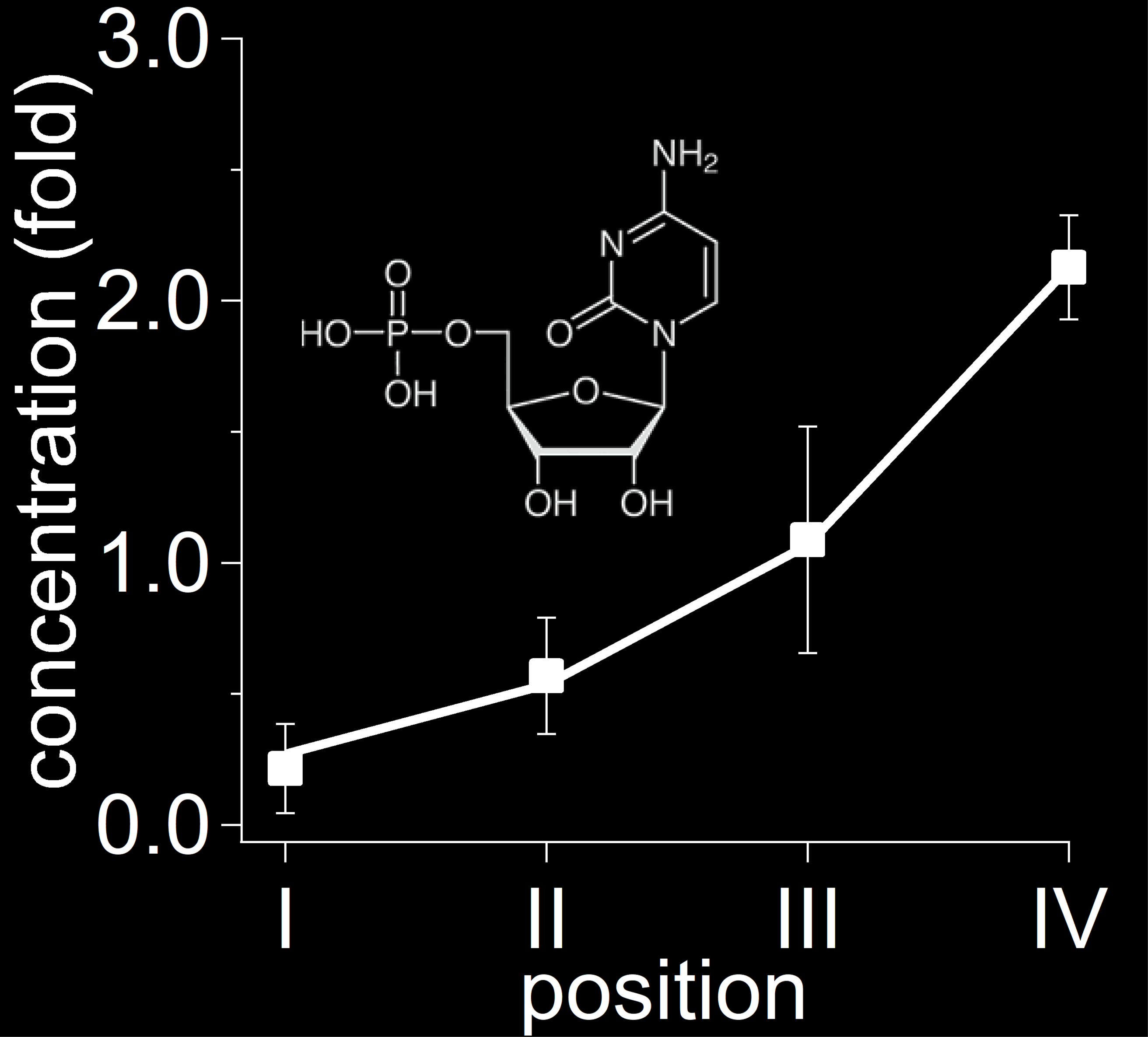 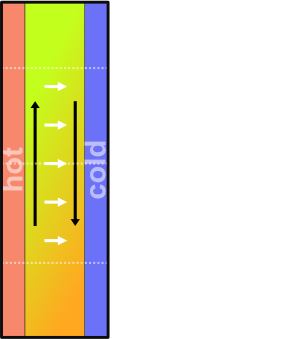 Make it vertical
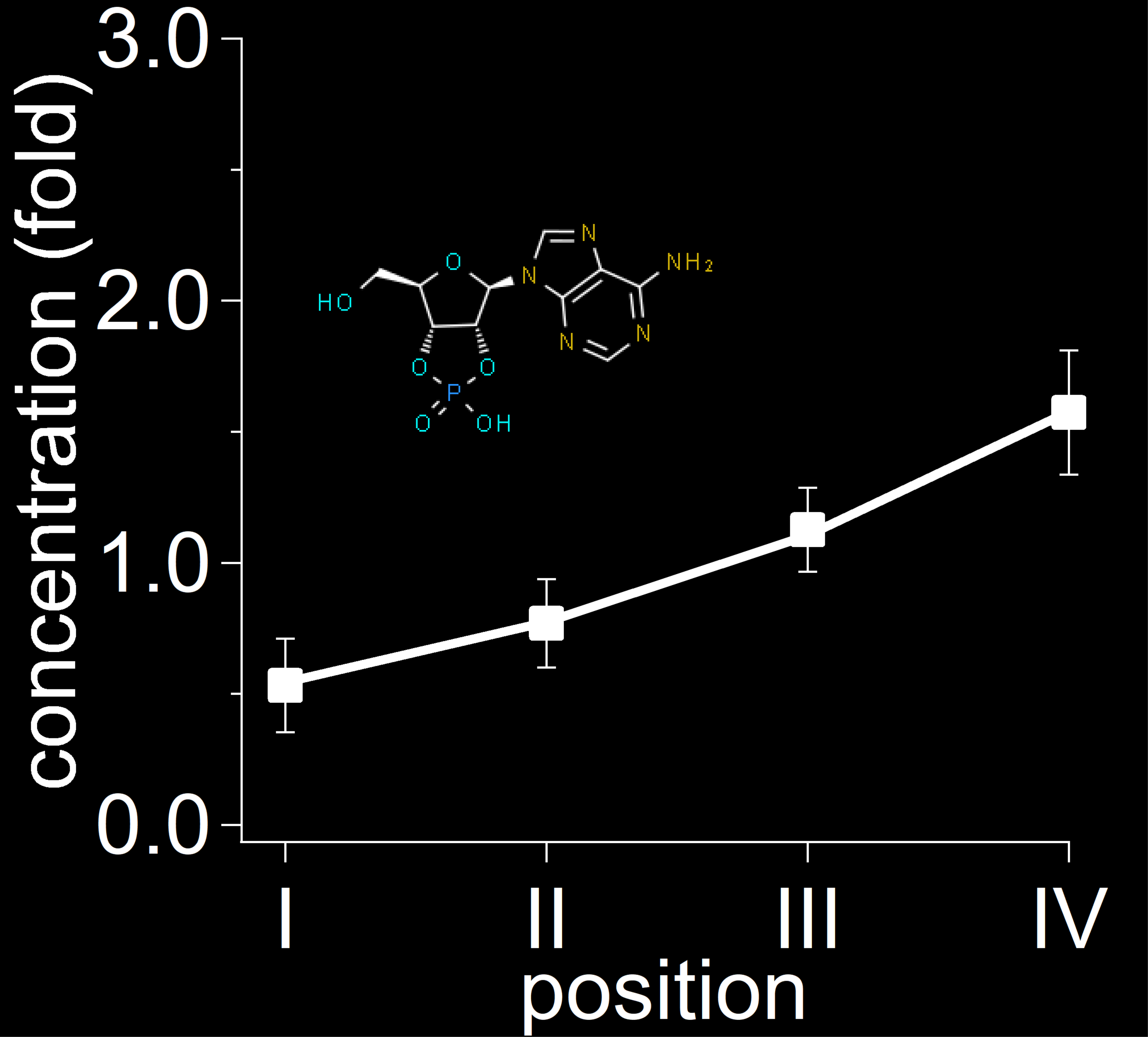 2‘3‘-AMP
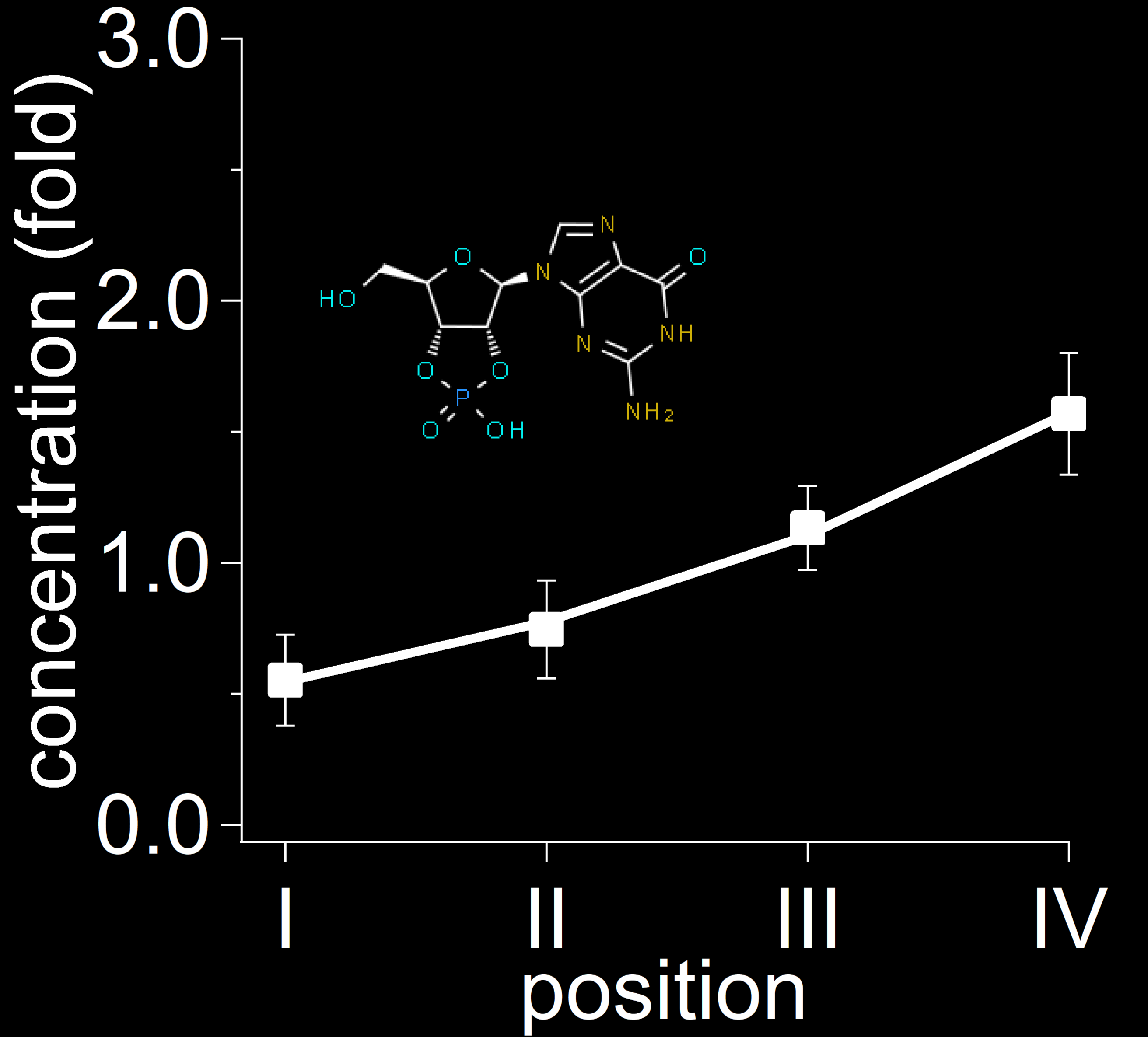 2‘3‘-GMP
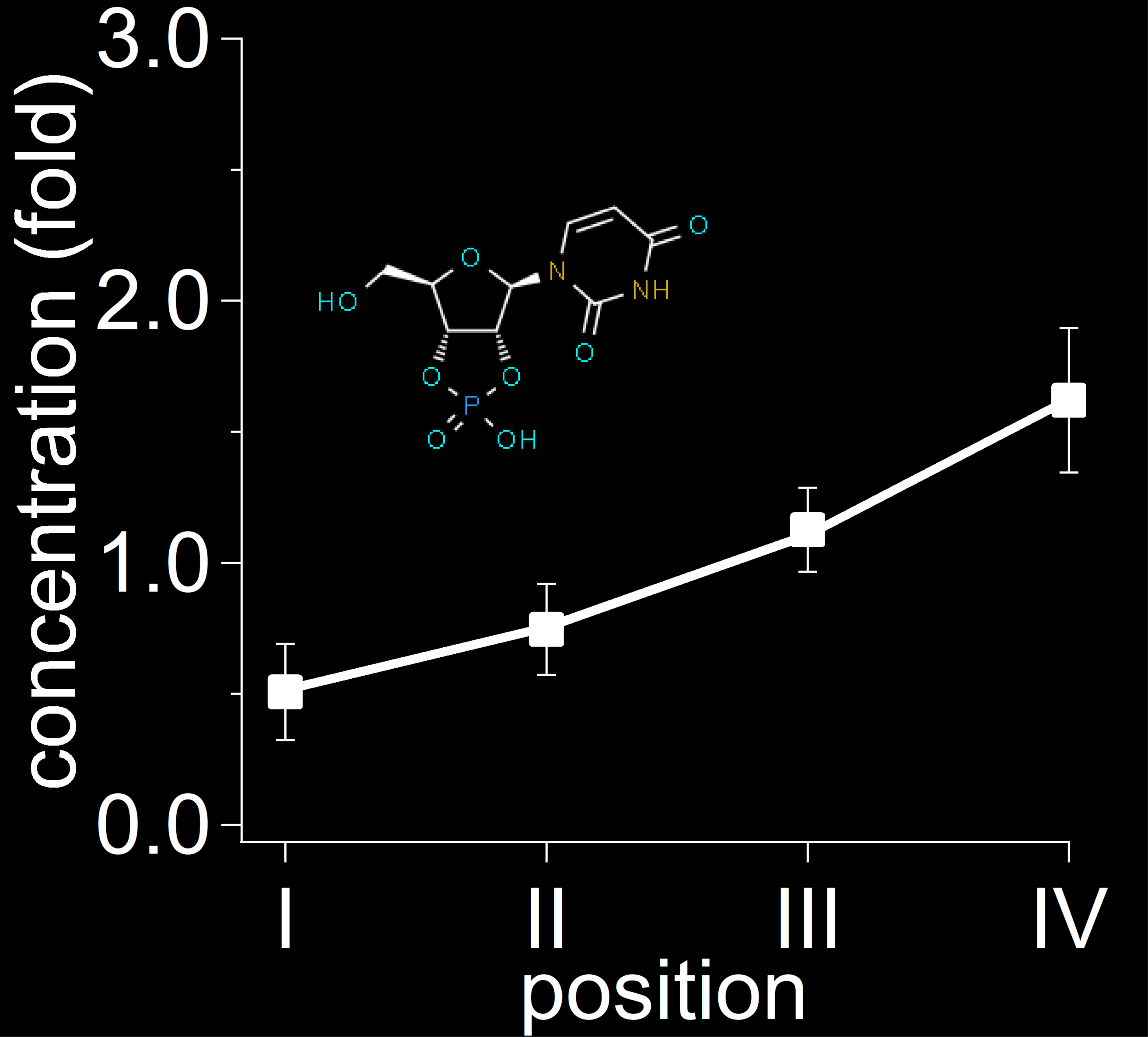 2‘3‘-UMP
And many more:
Bases: A,G,C,G,U
P: 2‘-, 3‘-, 5‘-, 2‘3‘-, 3‘5‘-
Solvent: water, formamide
pH: 3 – 11
AAs: His, Asn, Ser, Gln, Arg, Asp, Glu, Thr, Ala, Pro, Cys, Lys, Tyr, Arg, Val, Ile, Leu, Phe
2-AO, 2-AT, 2-AI
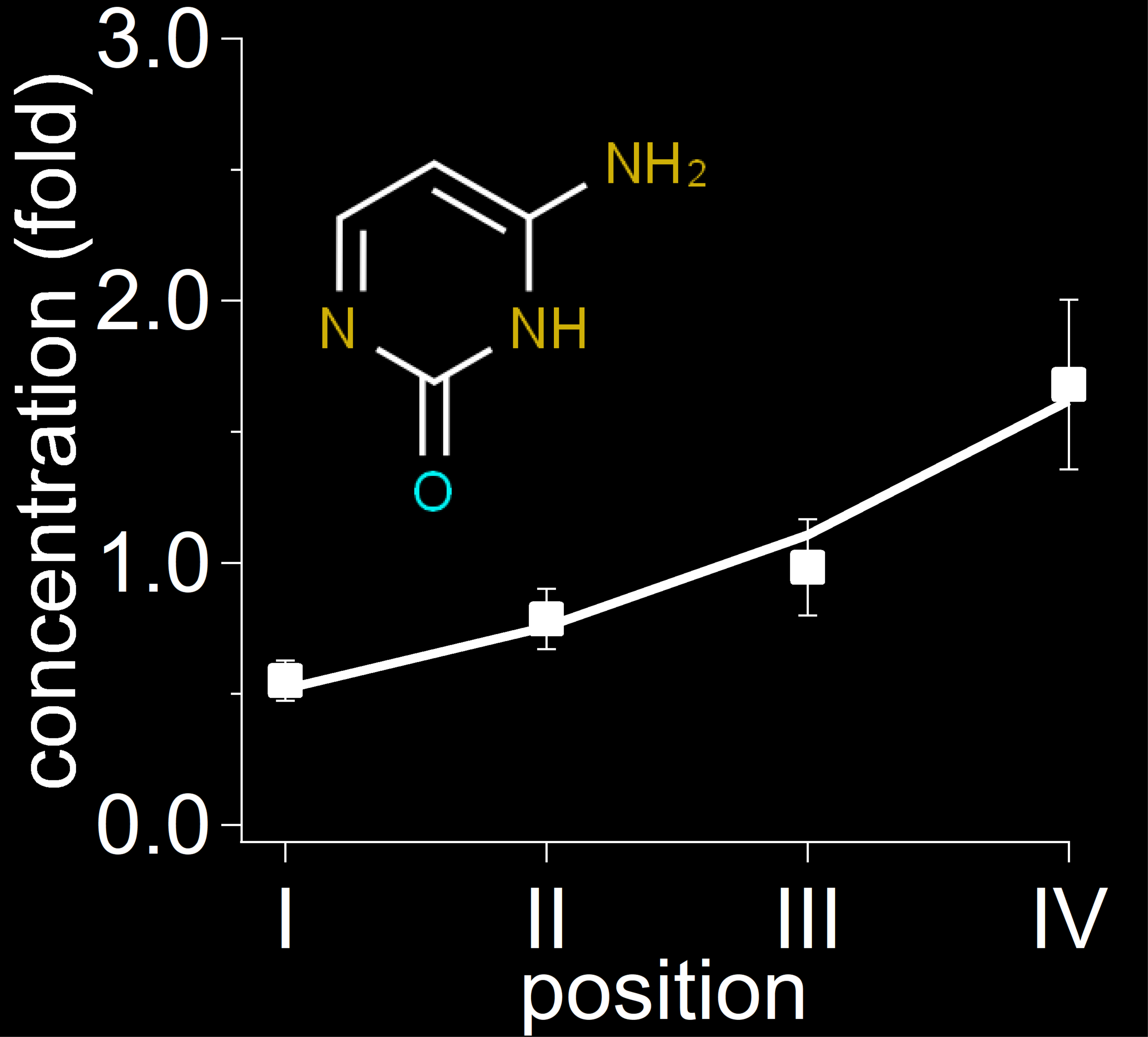 Cytosine
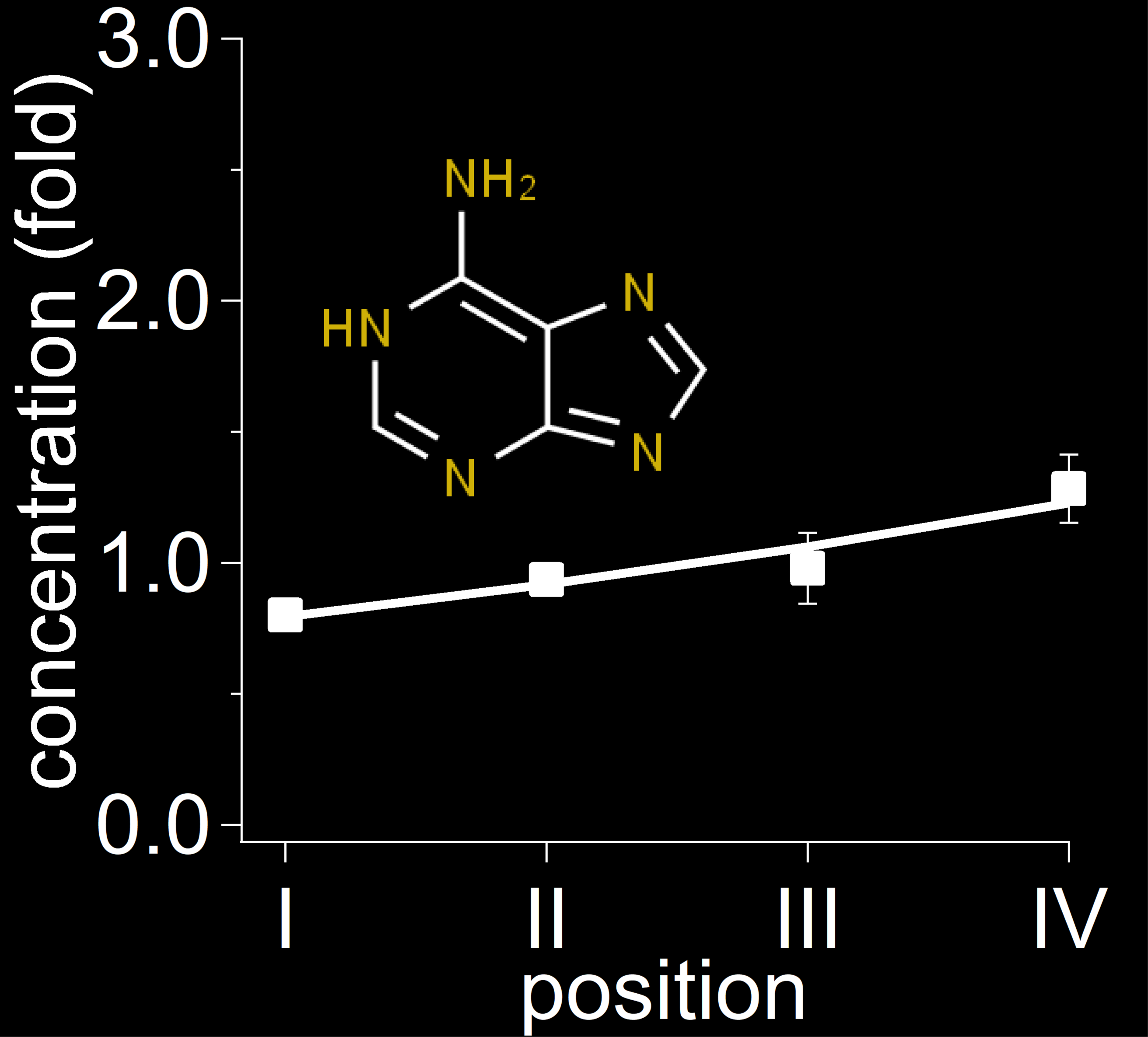 Adenine
Guanine
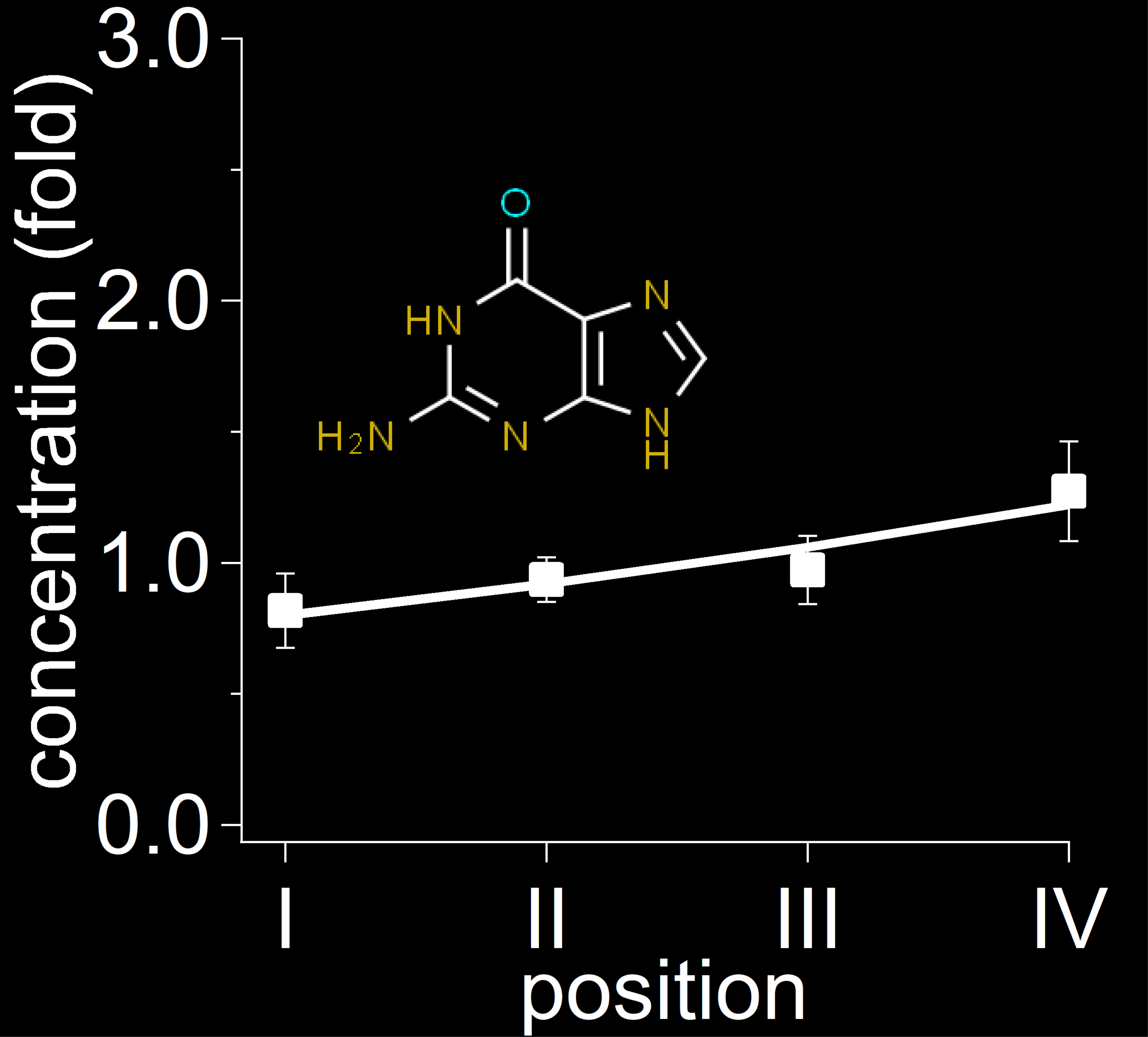 Selective concentration
AAs (% enrichment):
AMP (% enrichment):
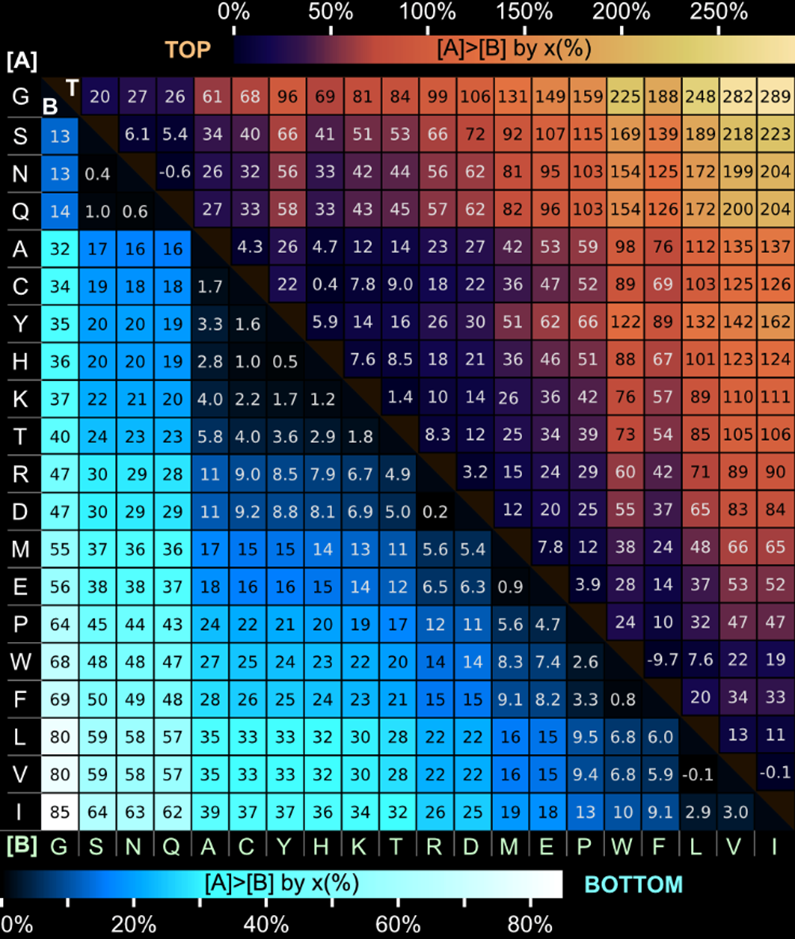 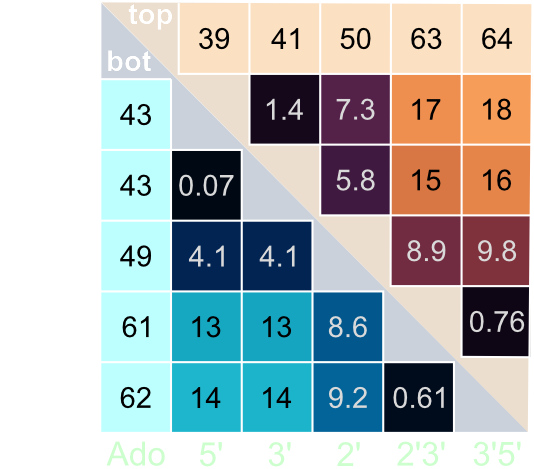 ±10%
±4%
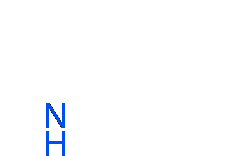 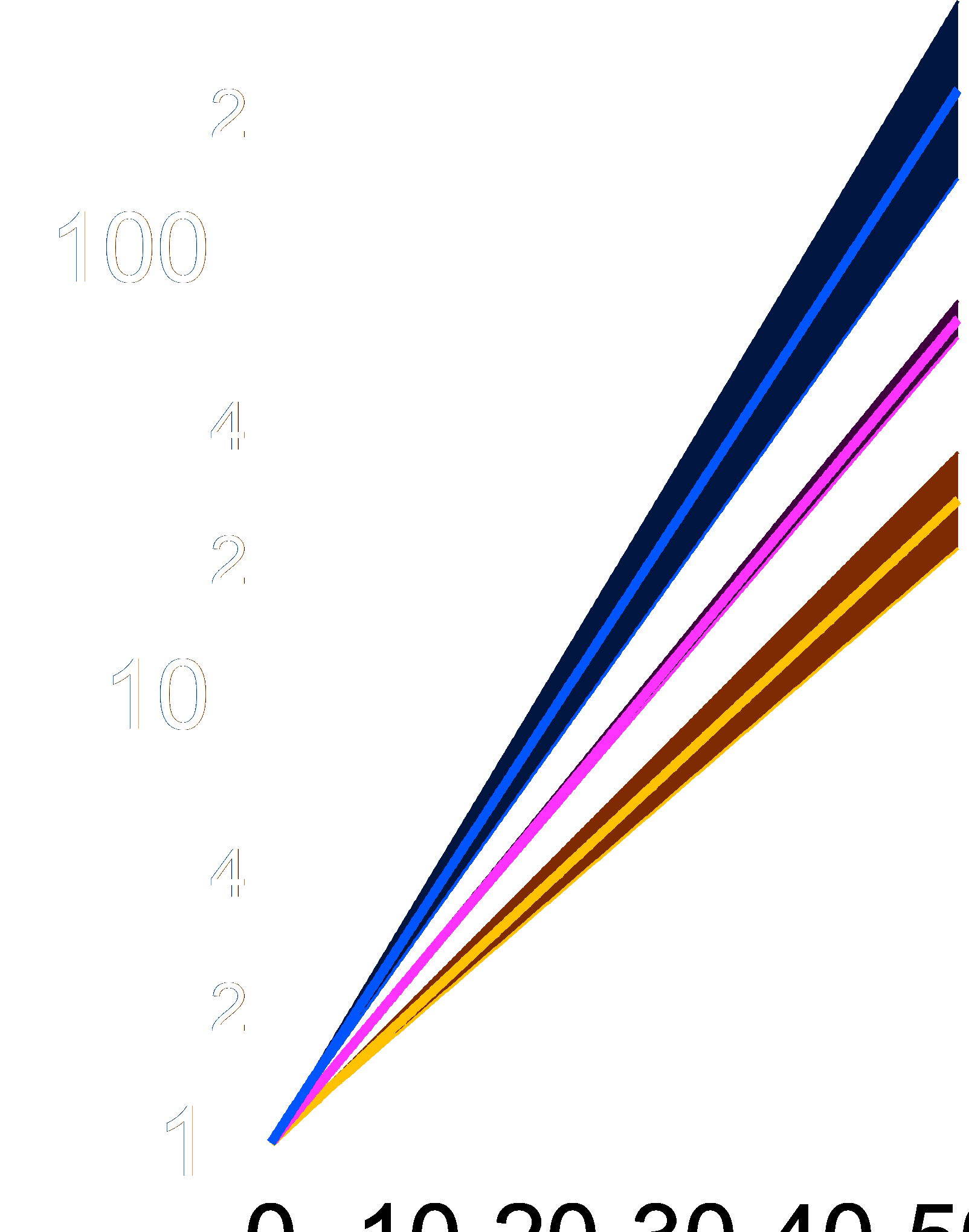 ΔT: 22K
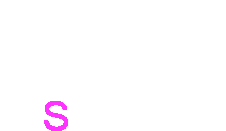 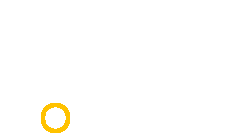 bottom
top
Scaling
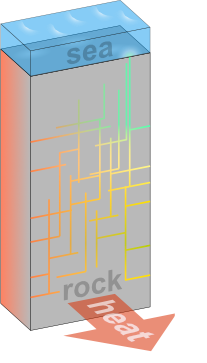 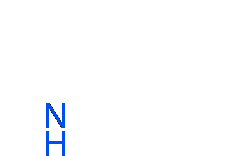 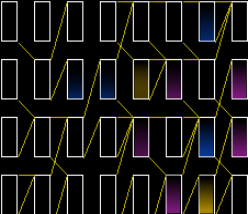 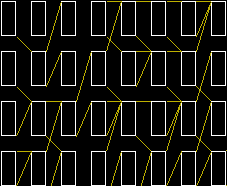 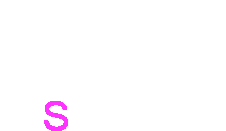 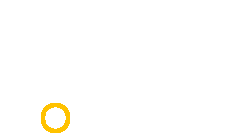 Scaling
ΔT: 22K
Update plots:
dT dependence & flow dependence
More examples -> grid behaviour

Include new fig 4 (realistic rock)

Also add Phosphate story and pH of NaCl
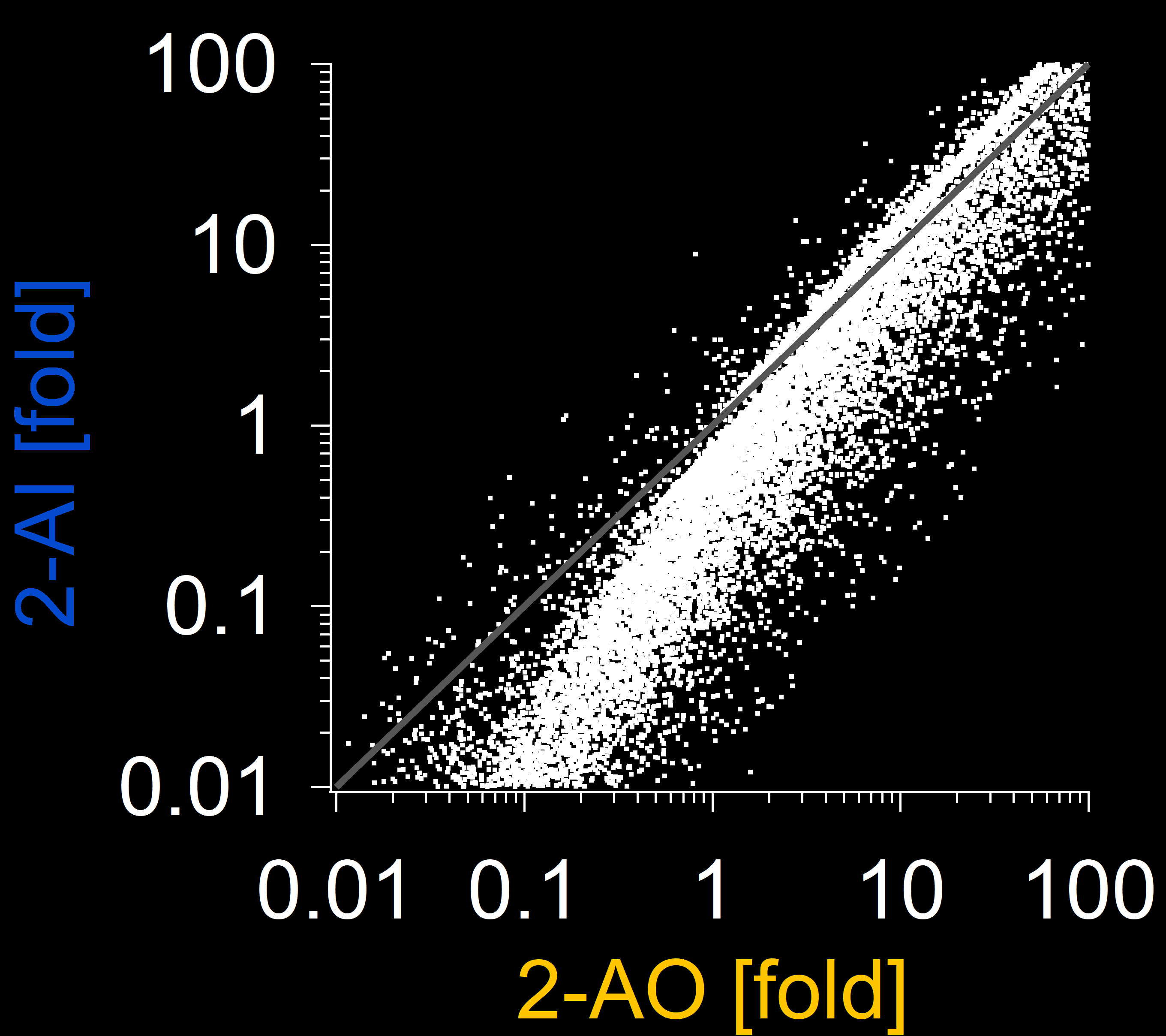 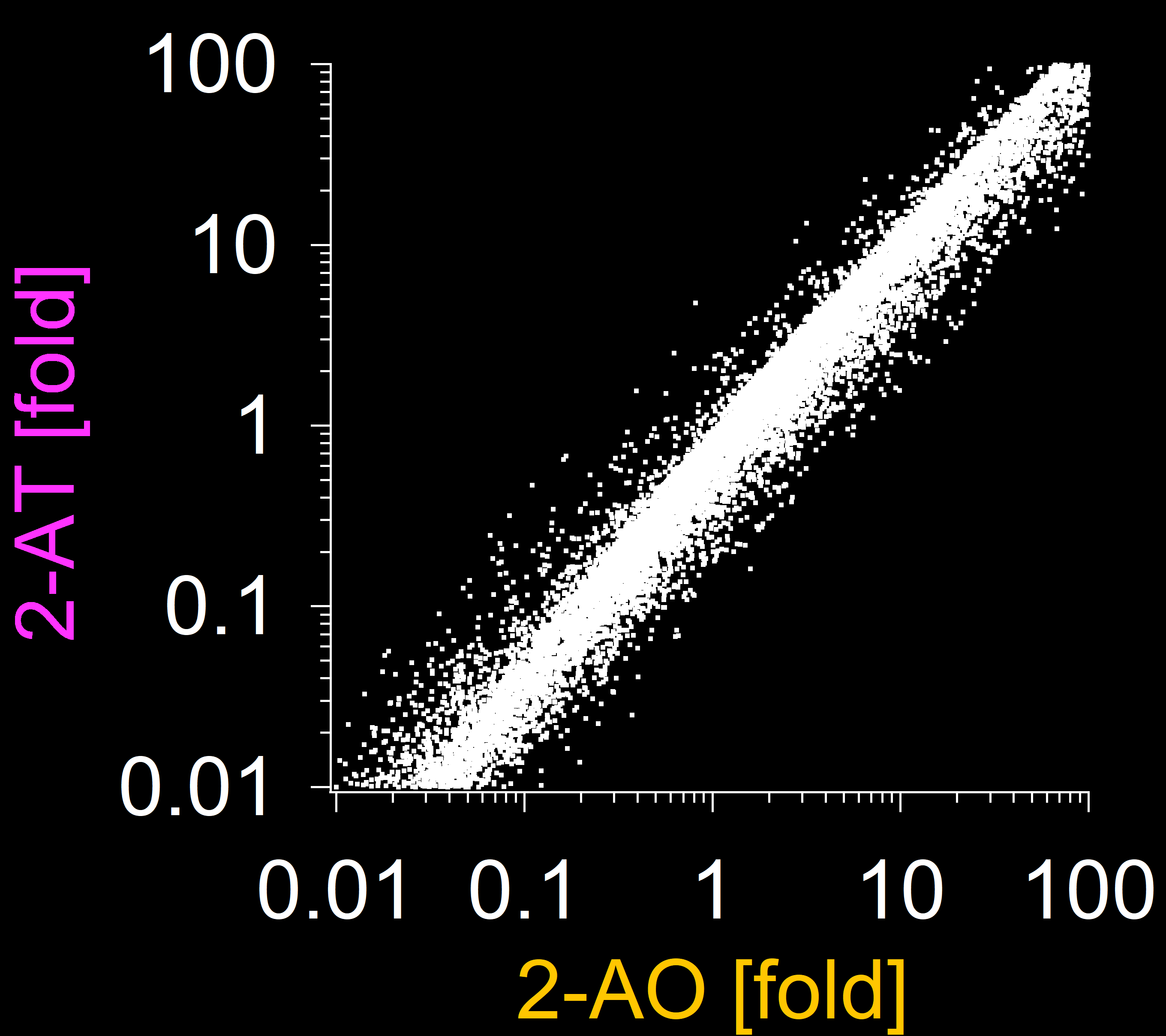 Scaling
ΔT: 5K
Update plots:
dT dependence & flow dependence
More examples -> grid behaviour

Include new fig 4 (realistic rock)

Also add Phosphate story and pH of NaCl
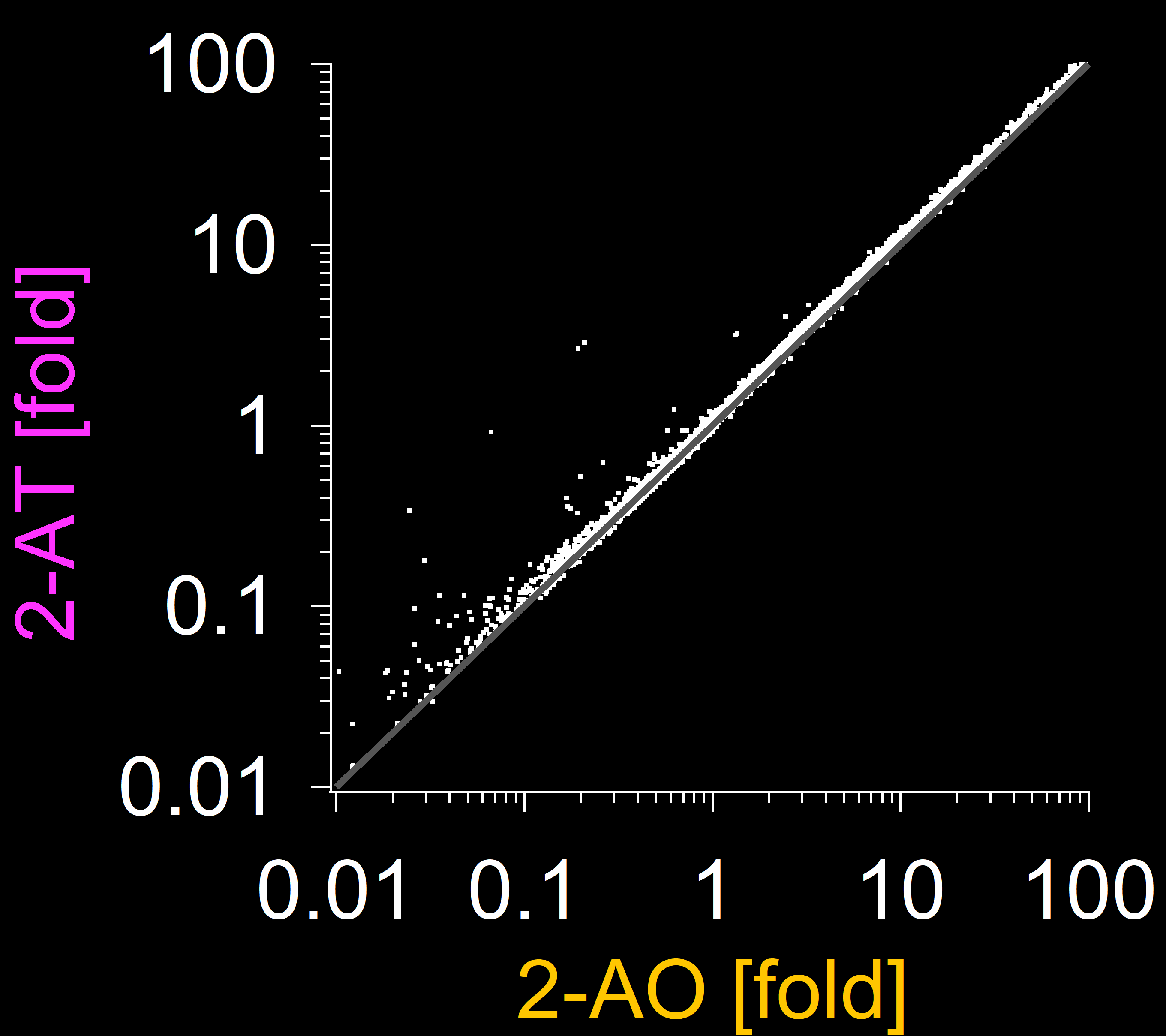 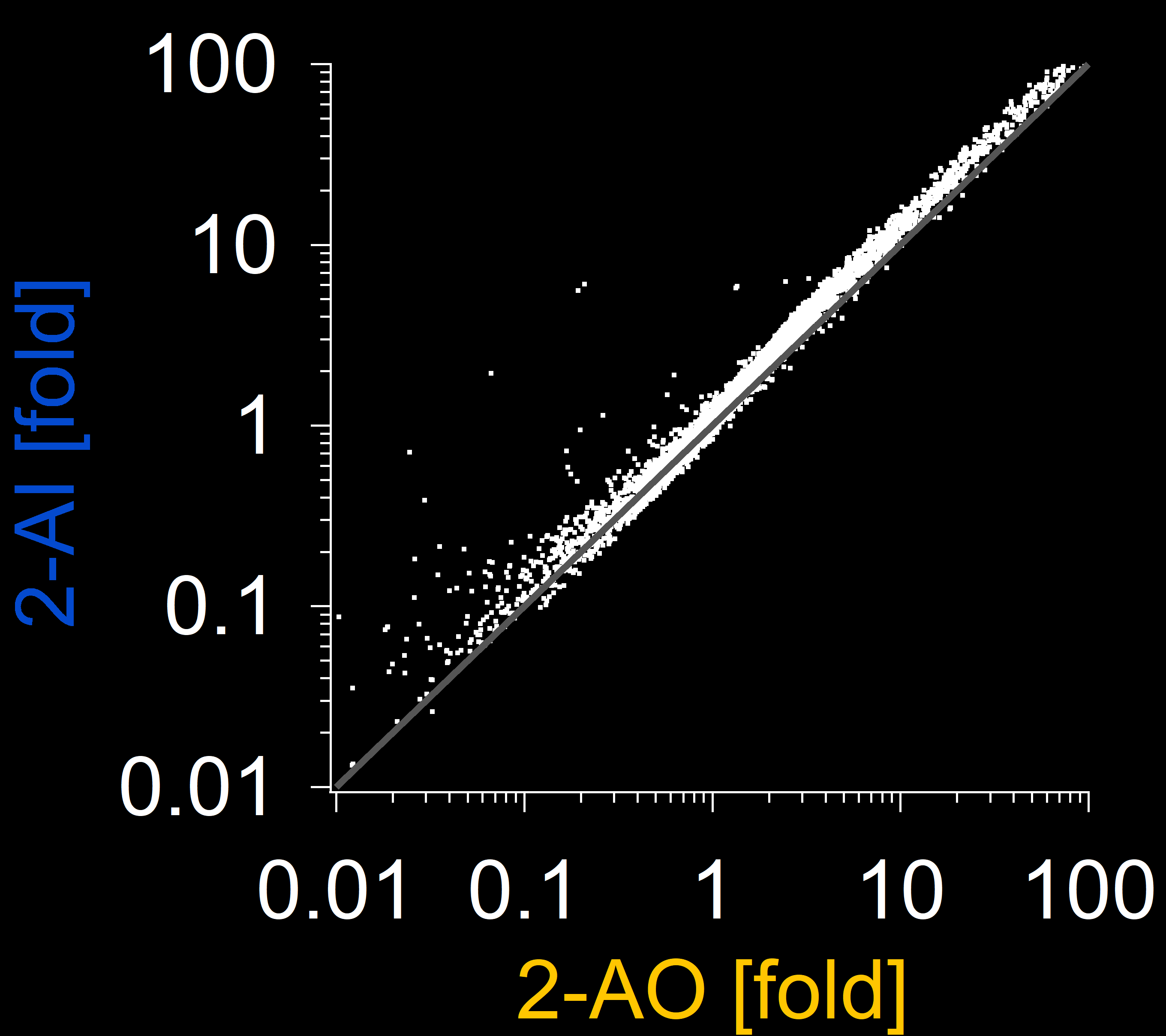 [Speaker Notes: Bottom line -> increase concentration and implement a LOT of different compositions]
How to do these simulations?
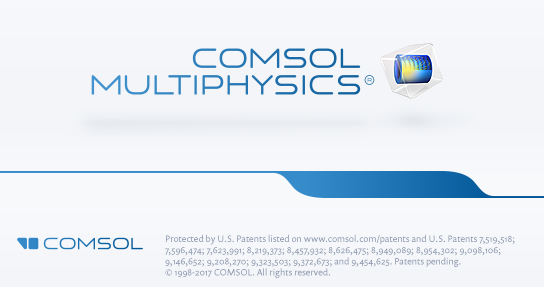 Trial available via www.comsol.com/contact
If you are interested -> contact me f. 1 month classroom licences.
Permanent licences ~ 5k - 10k€
Interface with 3D cad tools (e.g. Inventor)
short break
Step 0: Check out the user interface
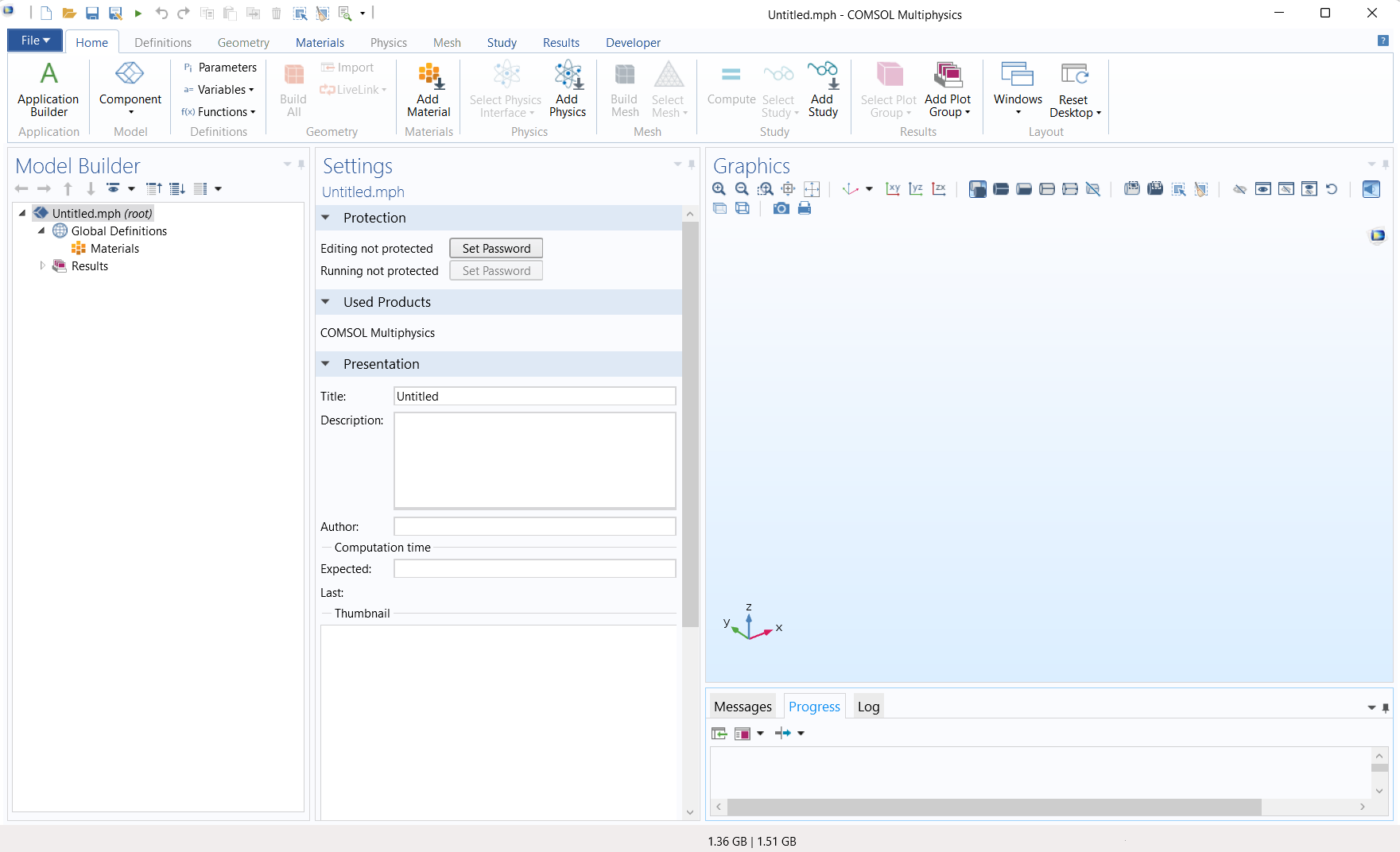 Step 0: Check out the user interface
Commands (top), Tree (left), Settings (mid), Viewport (right), Progress/Notes (bottom)
make advanced sections visible -> important f. advanced physics (f. conservative form), equation view
Show help
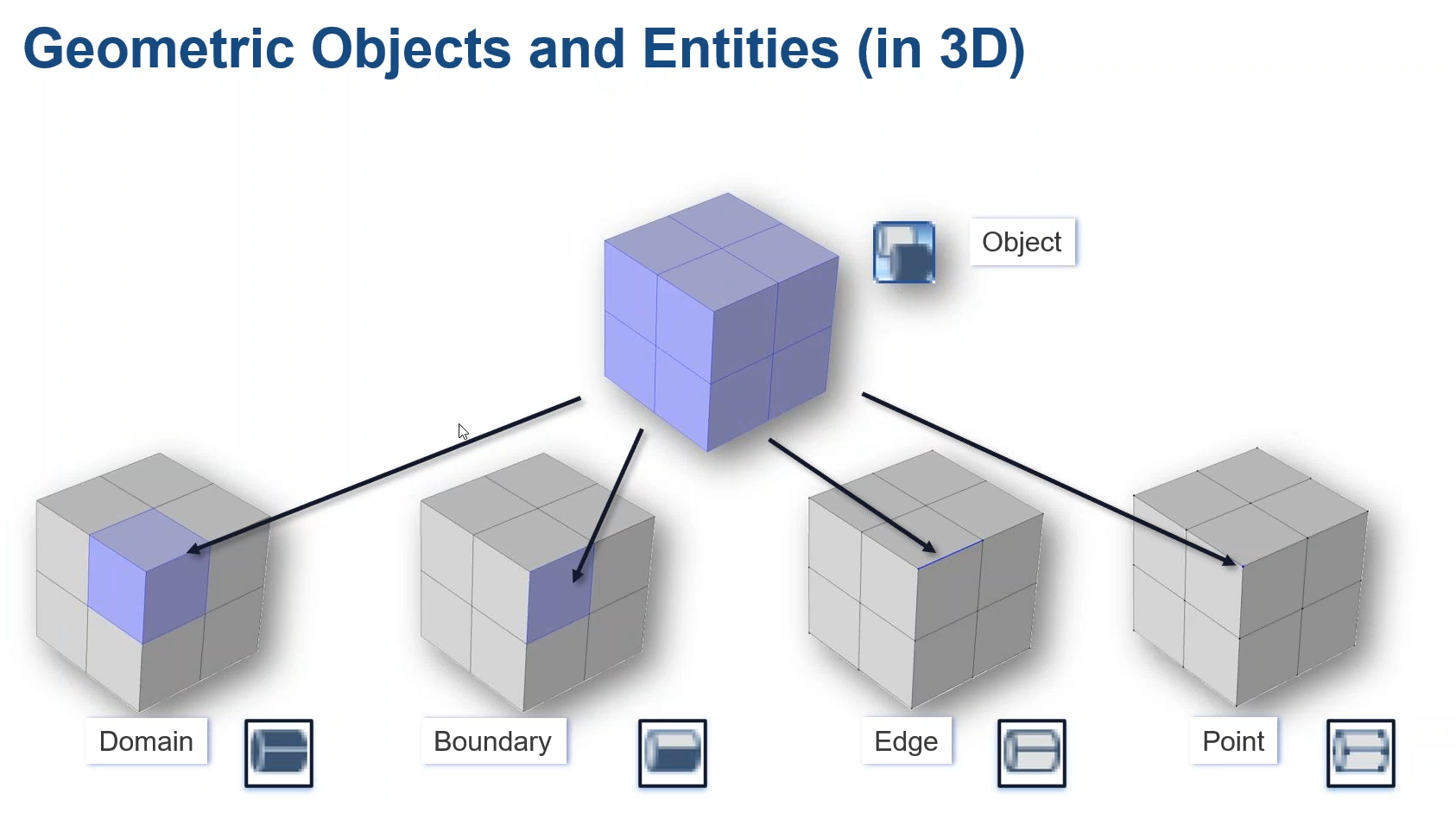 Step 1: Define the geometry (2D, 3D, symmetries)
Create component
Always use lowest dimension size  / highest symmetry possible.
Create 2D geometry with simple entities
Different shapes
Precise control
Domains, Edges, Points
Geometric operations on geometry:
Transforms: Array, copy, mirror, move, rotate, scale
 Boolean ops: Union, intersect, difference, compose

Create 2nd file for 3D example:
Create 3D geometry
Same operations -> it gets tedious
Better: work with workplanes -> 3D operations (extrude etc.)
External CAD tools -> Inventor (free for University/students)
Load full chamber f. heat flow sim (later continue with 2D due to speed) via live-links
Upon import -> select repair-options
Step 2: Determine the necessary physics
1. Heat transport
2. Fluid motion
Accel., convection
Hydrostatics, tension, ext force
3. Motion of dilute species
4. Reactions of species
e.g.
lets add them stepwise – start with heat transport
Step 3: Material, boundary & initial conditions
Add blank materials:
PTFE:
0.27 W/mK
2200 kg/m^3
960 J/(kg*K )
Sapphire:
40 W/mK
4000 kg/m^3
750 J/(kg*K )
Assign material groups from inventor
Add „Heat transfer in solids“ -> add material properties
Set boundary temperatures (in experiment: defined by PID electronics)
Use parameters -> prevent „magic numbers“
units added in brackets: e.g. [m^2], also non-UI units possible.
Duplicate boundary cond-nodes to save time
Mesh-error -> make finer mesh
Step 4: Set solution type
Steady state for heat transfer
Parametric sweep f. multiple runs
Step 5: Analyse results
Temperature
3D surface
3D Slices
Data-set -> Cut-planes, cut-lines

Heat flux:
Arrow-volume
Isosurface -> multiple, or 1 (with slider)
Improving the mesh
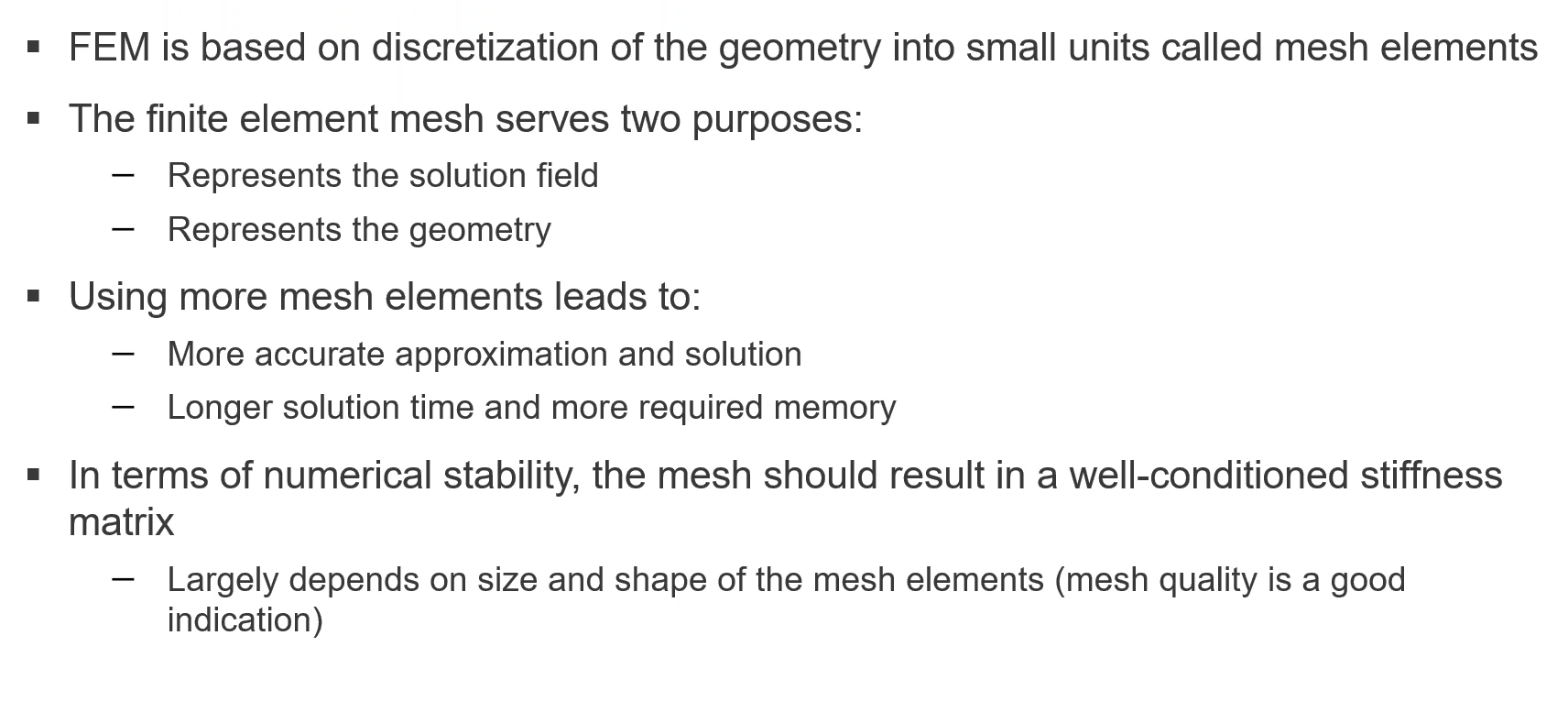 Rule: Reduce number of elements as much as possible to maintain the projected precision.
Improving the mesh
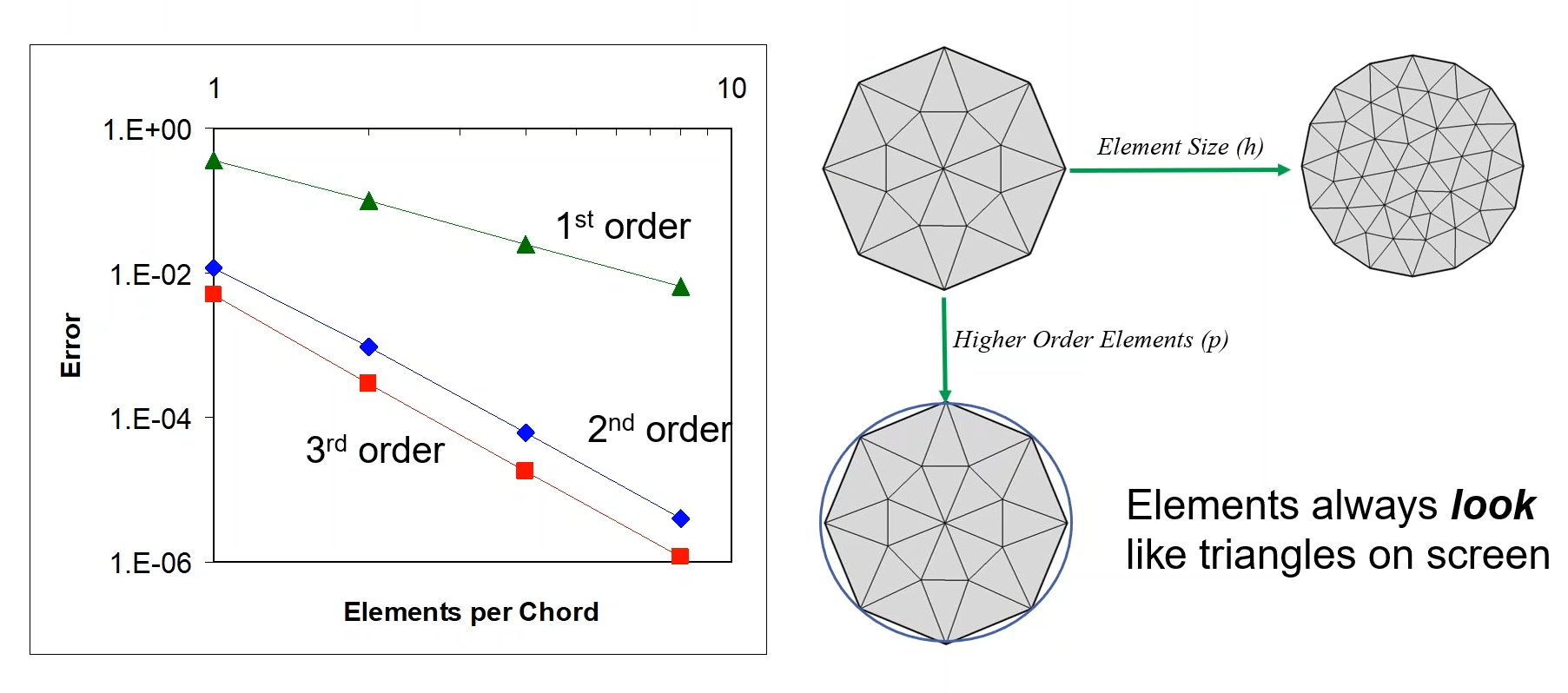 set in component -> „shape order“ & discretization node in physics nodes
[Speaker Notes: Comsol always uses 2nd order elements by default]
Element order - visualization
Example: 1D solution
this is the „correct“ result
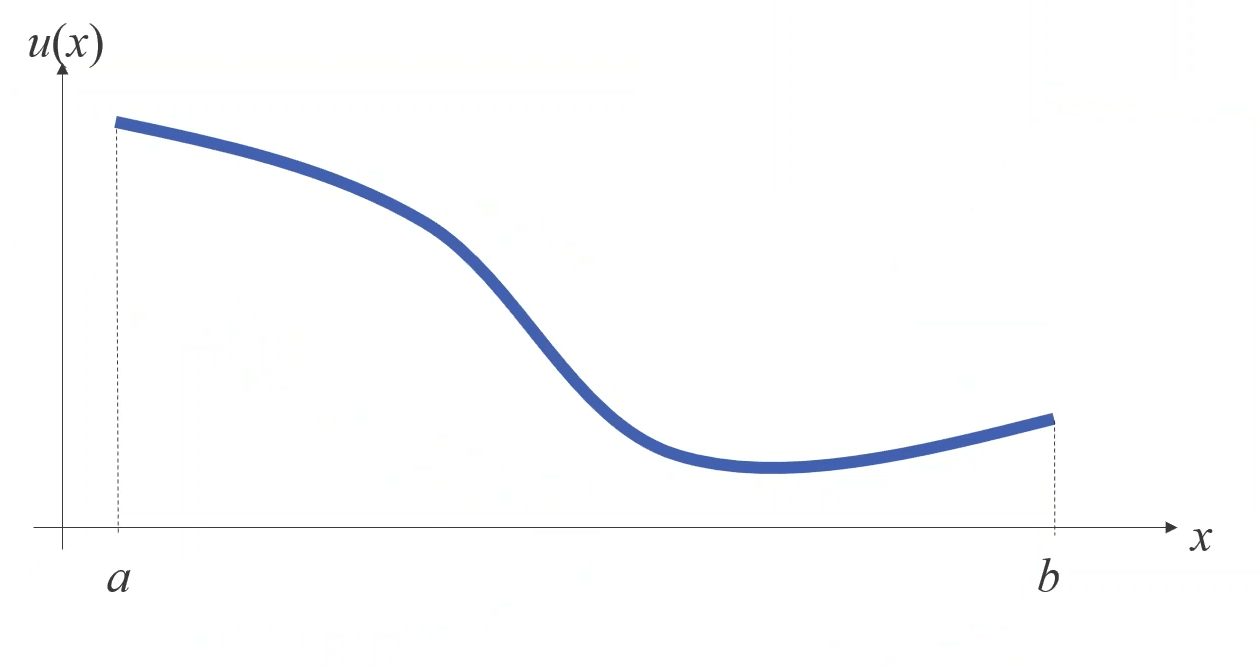 Better: same order, but more elements & not uniform
Bad: low number, low order
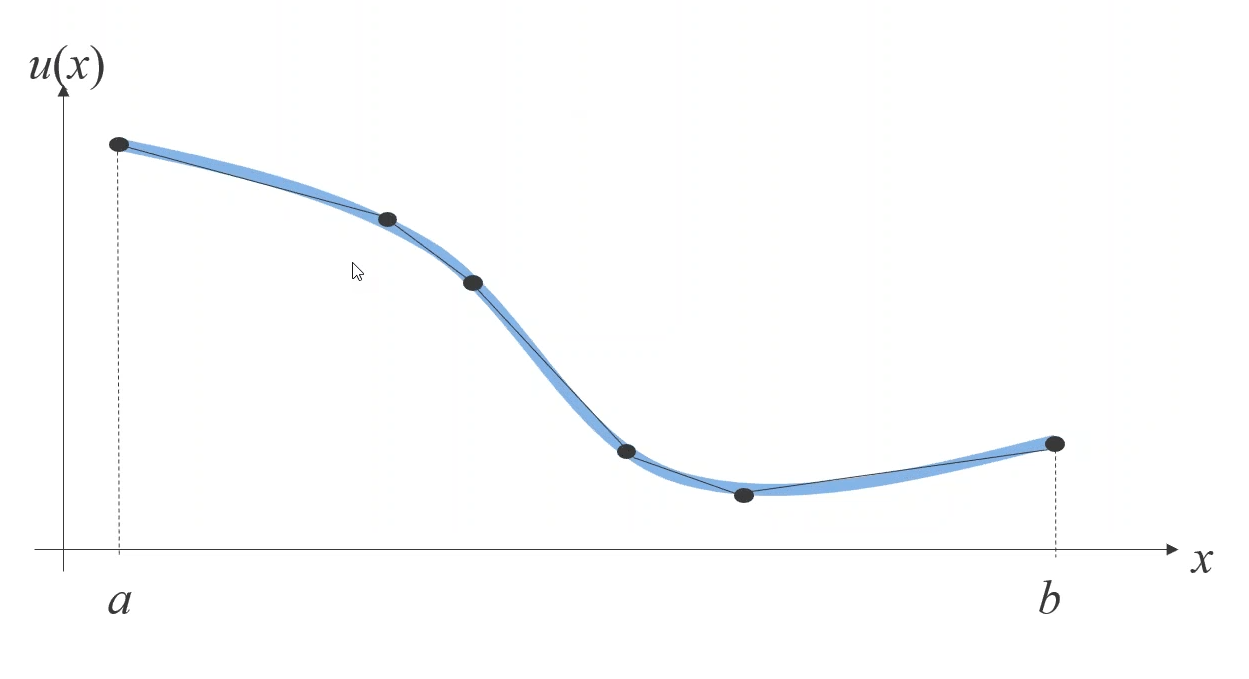 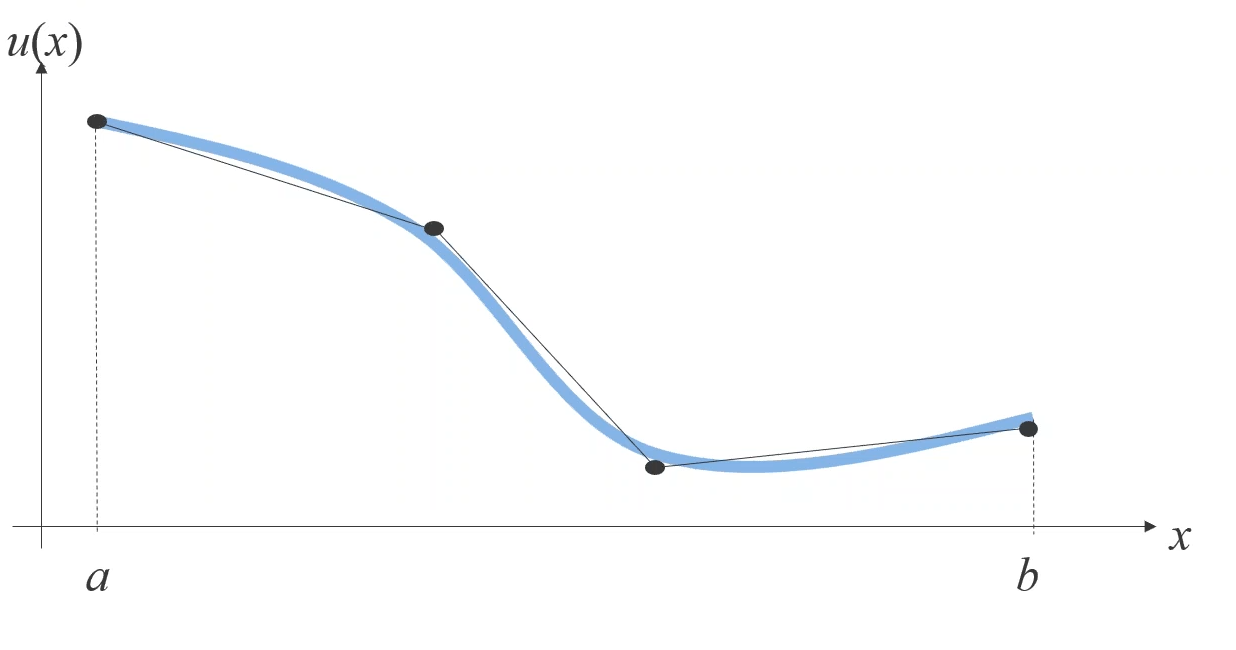 [Speaker Notes: Comsol always uses 2nd order elements by default]
Element order - visualization
Example: 1D solution
this is the „correct“ result
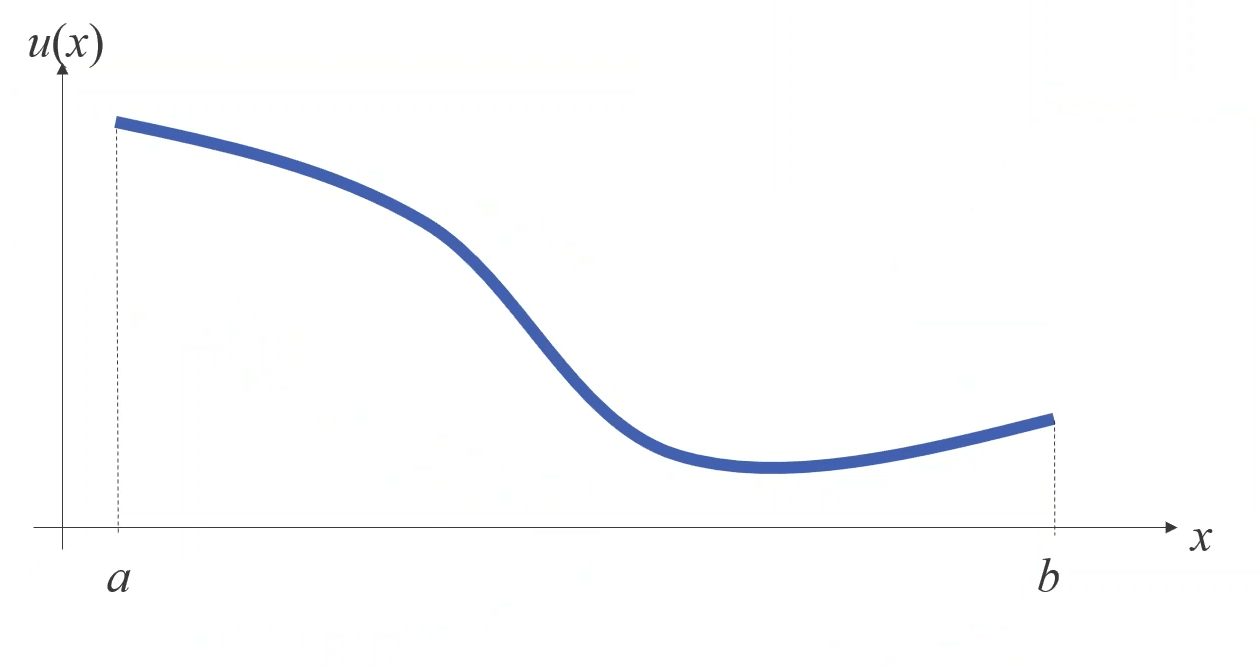 Even better: higher order, very low number of
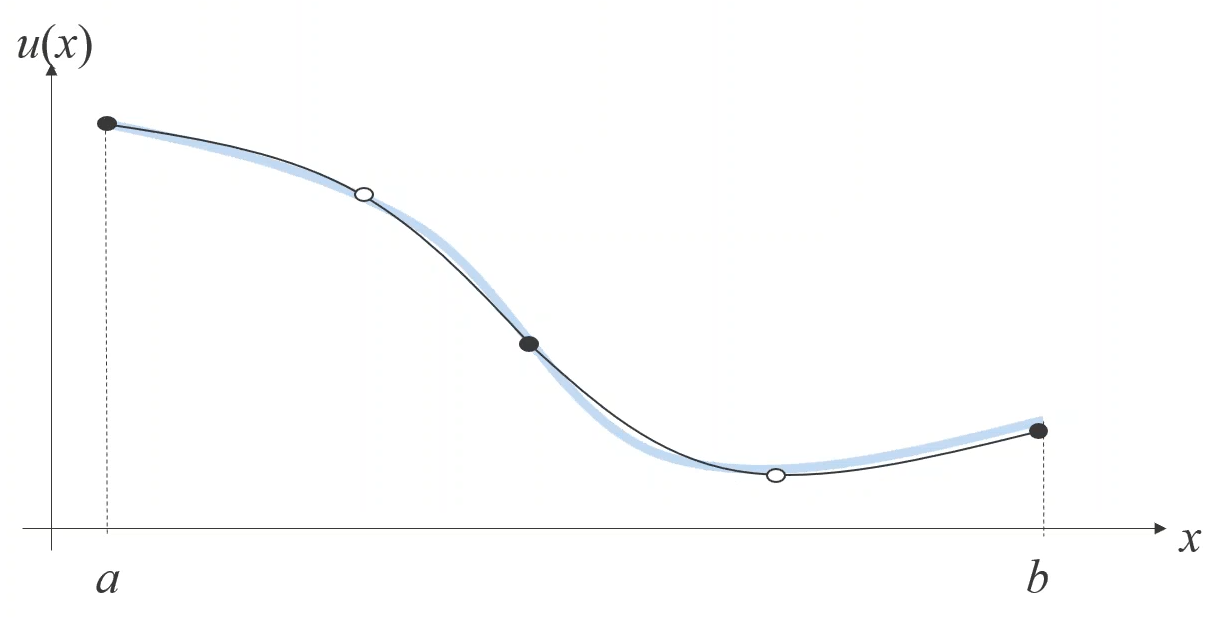 [Speaker Notes: Comsol always uses 2nd order elements by default, except NS bc of stabilization.]
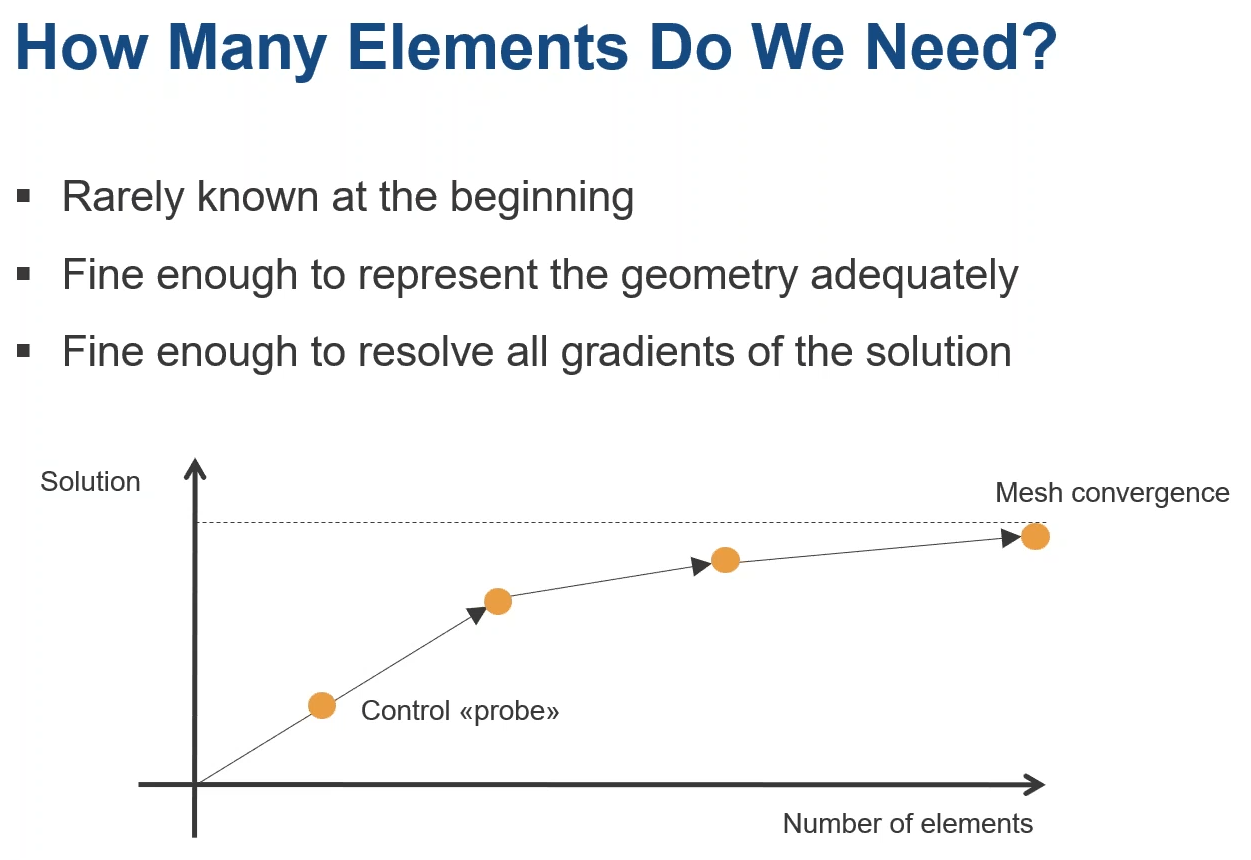 [Speaker Notes: Comsol always uses 2nd order elements by default, except NS bc of stabilization.]
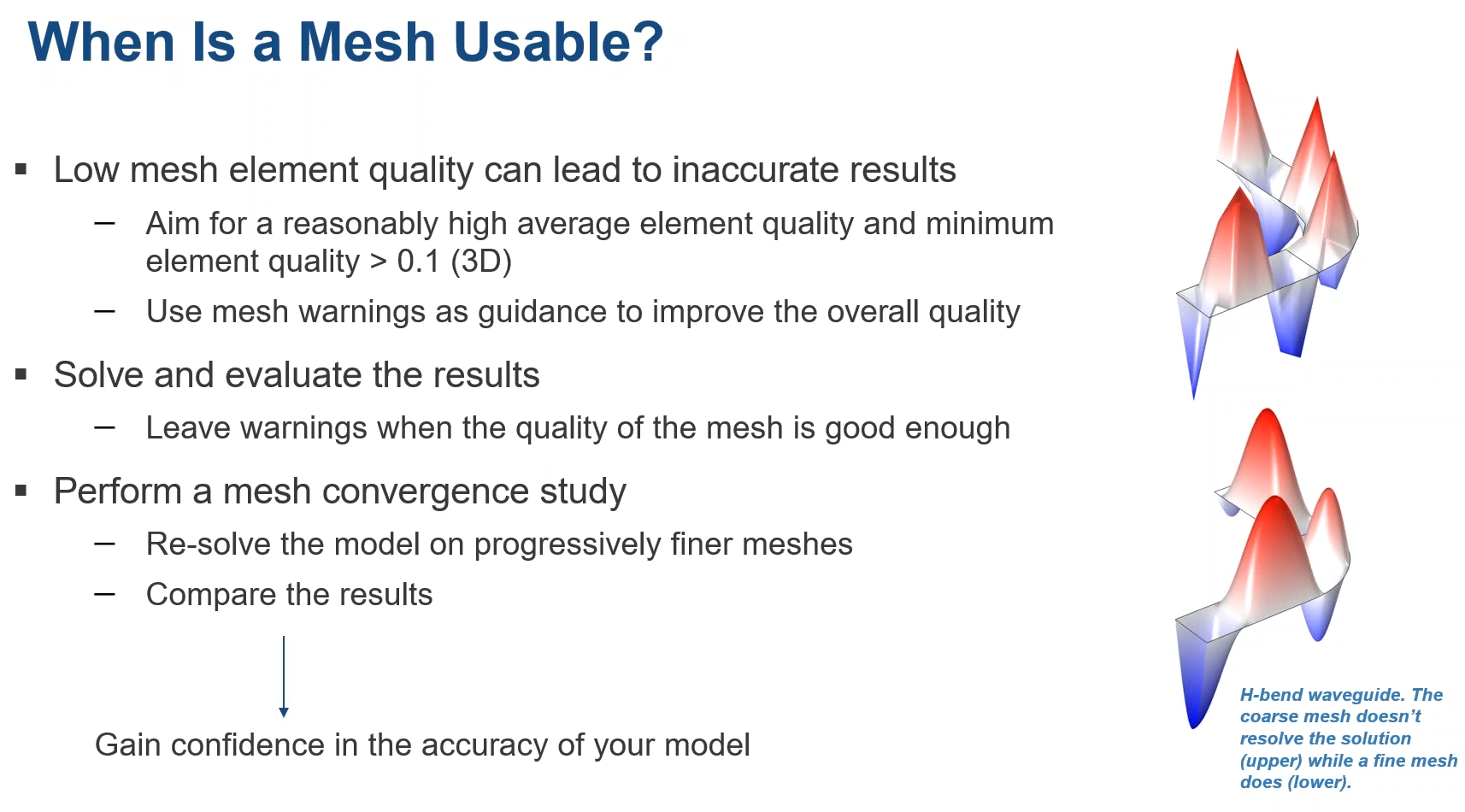 Basic „tricks“
Set appropriate repair tolerance on union operation (example: 2_3D..)
Use „de-featuring“ operations on geometry node
Also use domains to assign mesh nodes with size-subnodes
Try around with other mesh types (quad, mapped w. distribution subnode)
Hard to predict which mesh types are optimal (depends on problem)
Plot mesh quality to verify (with element filter), mesh quality histogram
Use Geometry -> Virtual operations -> Mesh control edges to use edges only for meshing (without being its own domain)!
Composite faces (e.g. cylinder) -> unify faces to simplify meshing (use explicit selection)
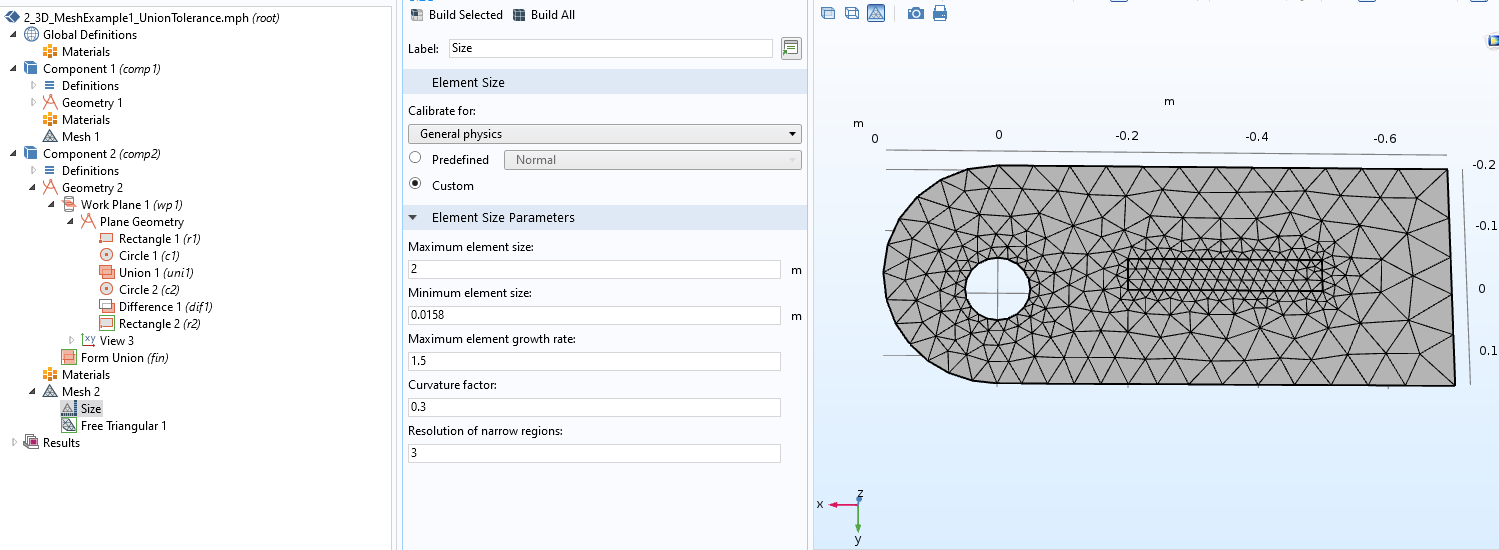 Step N: Repeat steps 1-5 f. other physics models@2D
Redo sim 2D with simple rectangle geometry
Global vs local parameter
Setting local parameters (D = 100e-12[m^2/s], ST=0.03[1/K], DT)
Setting up geometry (parametrized dimensions -> to global parameters)
Add Materials (water), show properties, also Temp dependent etc.
Setup heat conduction, navier stokes equation, movement of dissolved species (go through all elements)
Compressible flow + Conservative particle flux
Zero pressure boundary conditions
Concentration boundary condition
Setup solver -> subsequent solution instead of „all in one“
2x steady state + 1x time dependent
Visualize results
Add flow through boundary @ NS
Add simple reaction term using 2 species (kon: 1e-2[1/(Ms)], koff: 1e-3[1/s]), 24[h] (using 2nd TDS node)
Timefact:0.0001, DT1=10x DT2
Evaluate using integration

Width: 170um, Height: 20mm